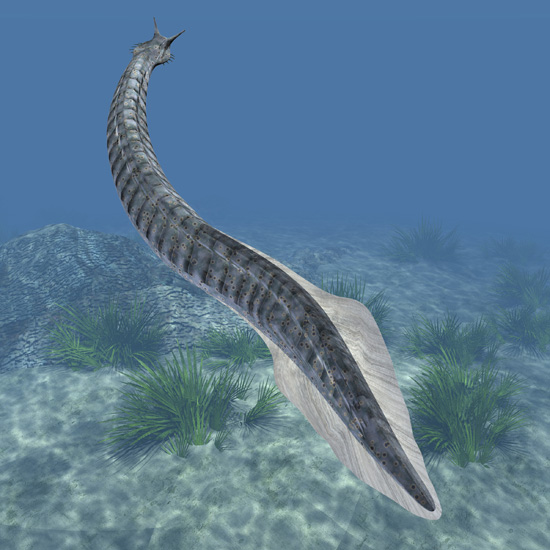 Origin of Chordates
BIOL 495 – Chapter Two
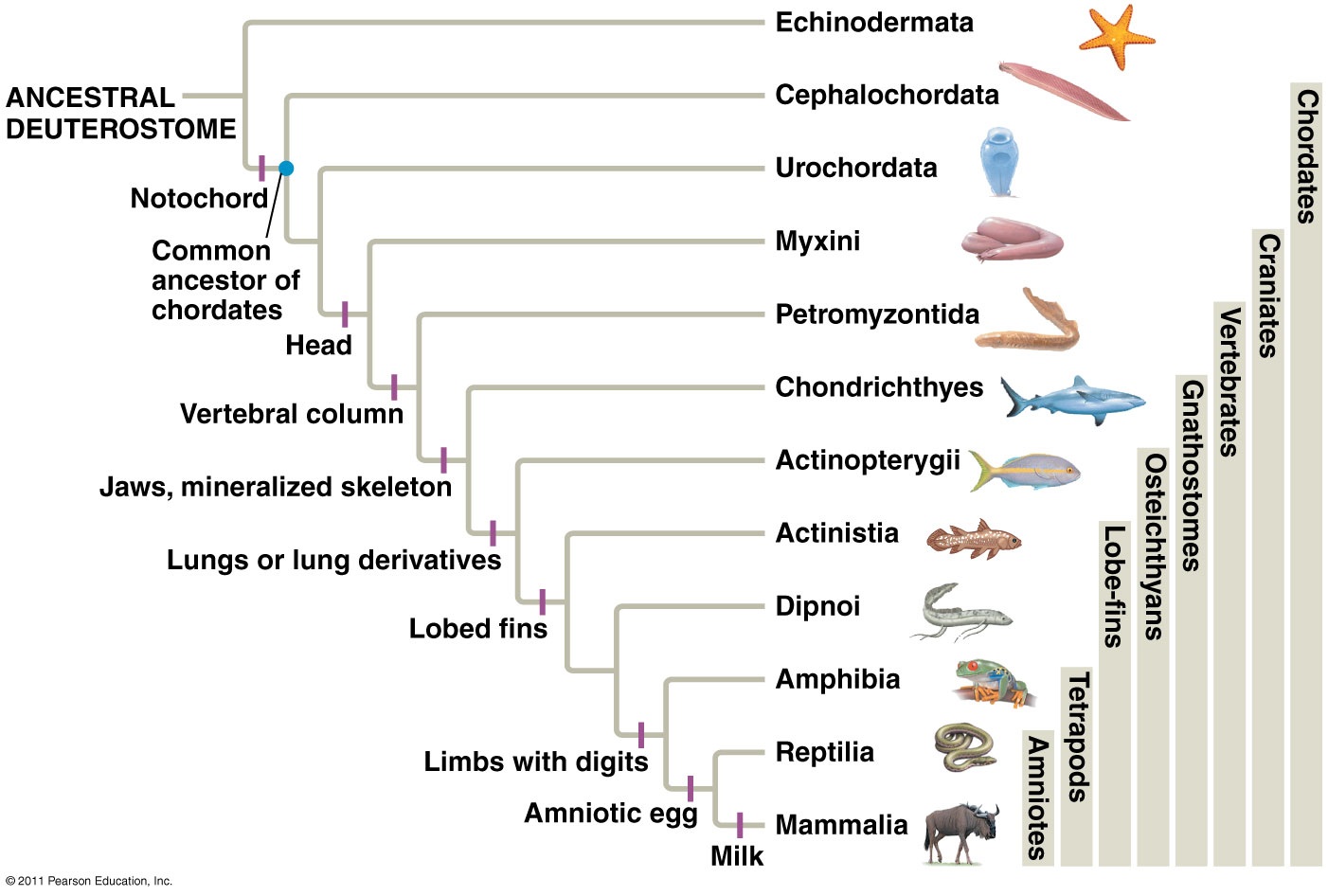 Comparative

Vertebrate

Anatomy
Abundance of Phyla
#1 – Arthropoda
#2 – Nematoda
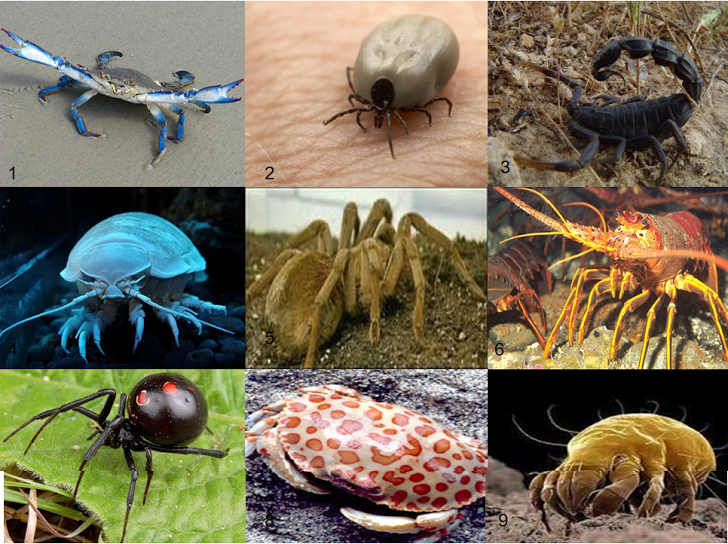 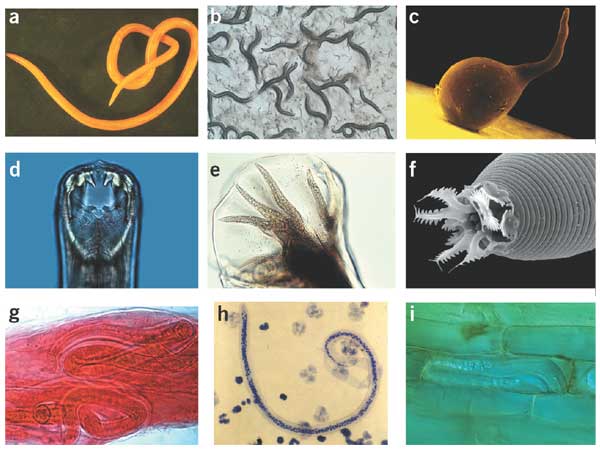 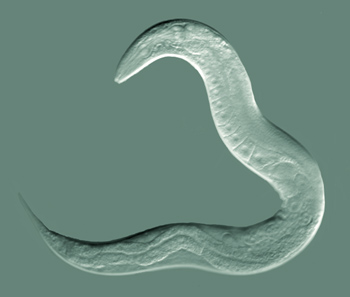 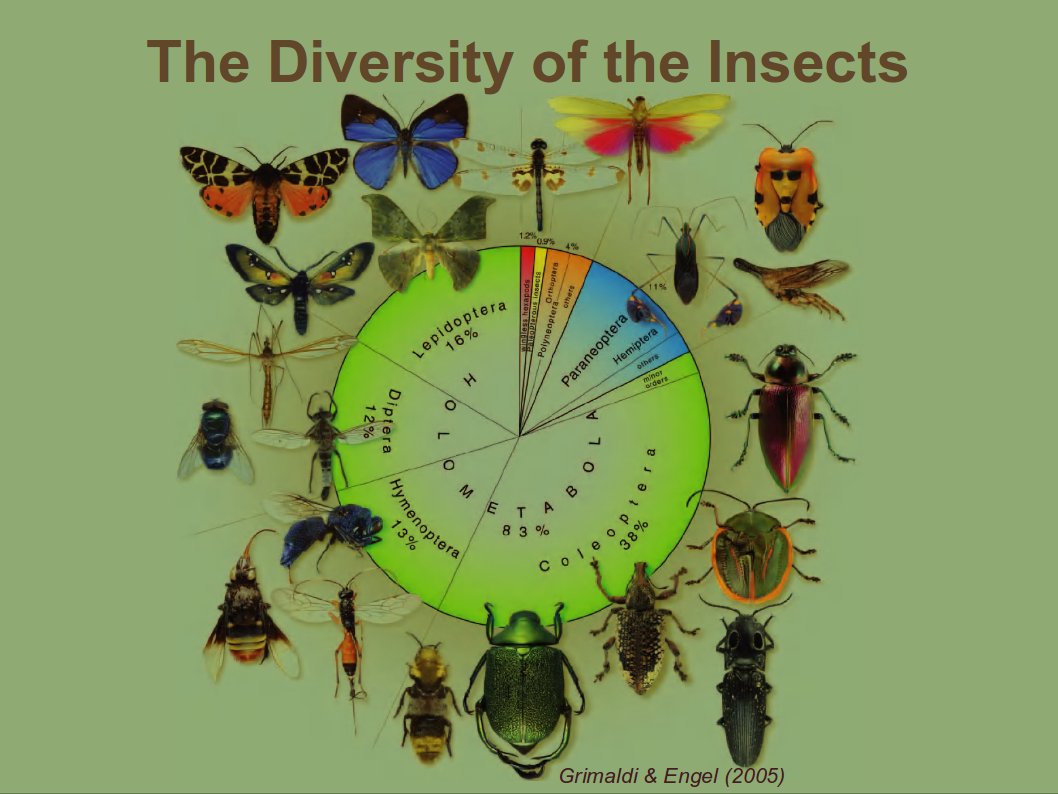 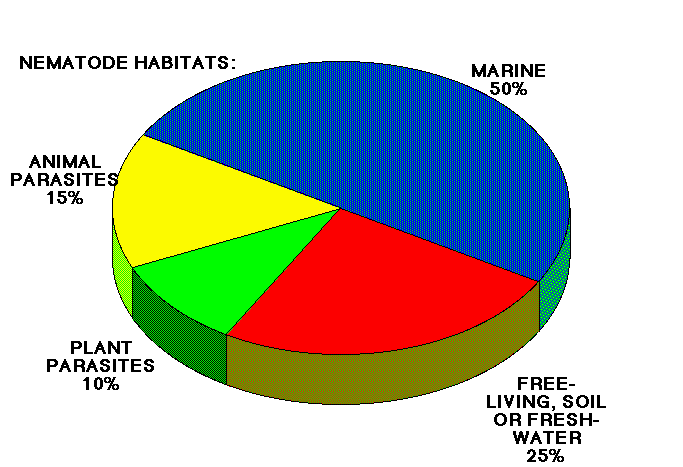 #3 – Mollusca
#4 – Chordata
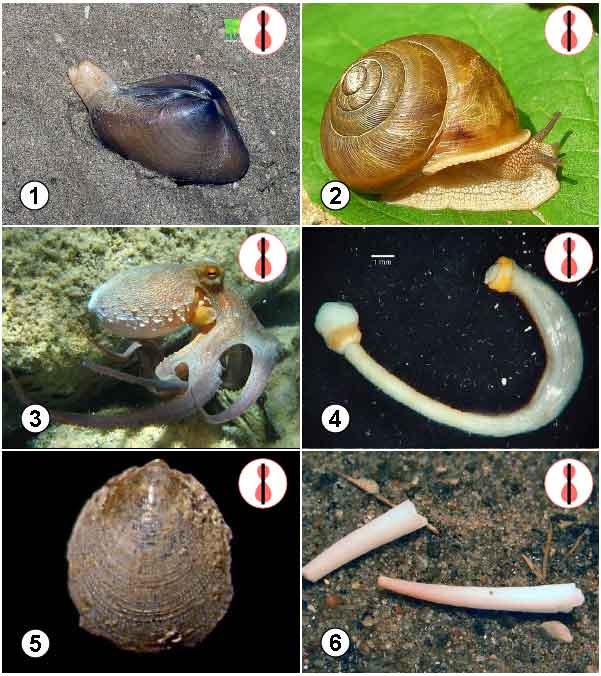 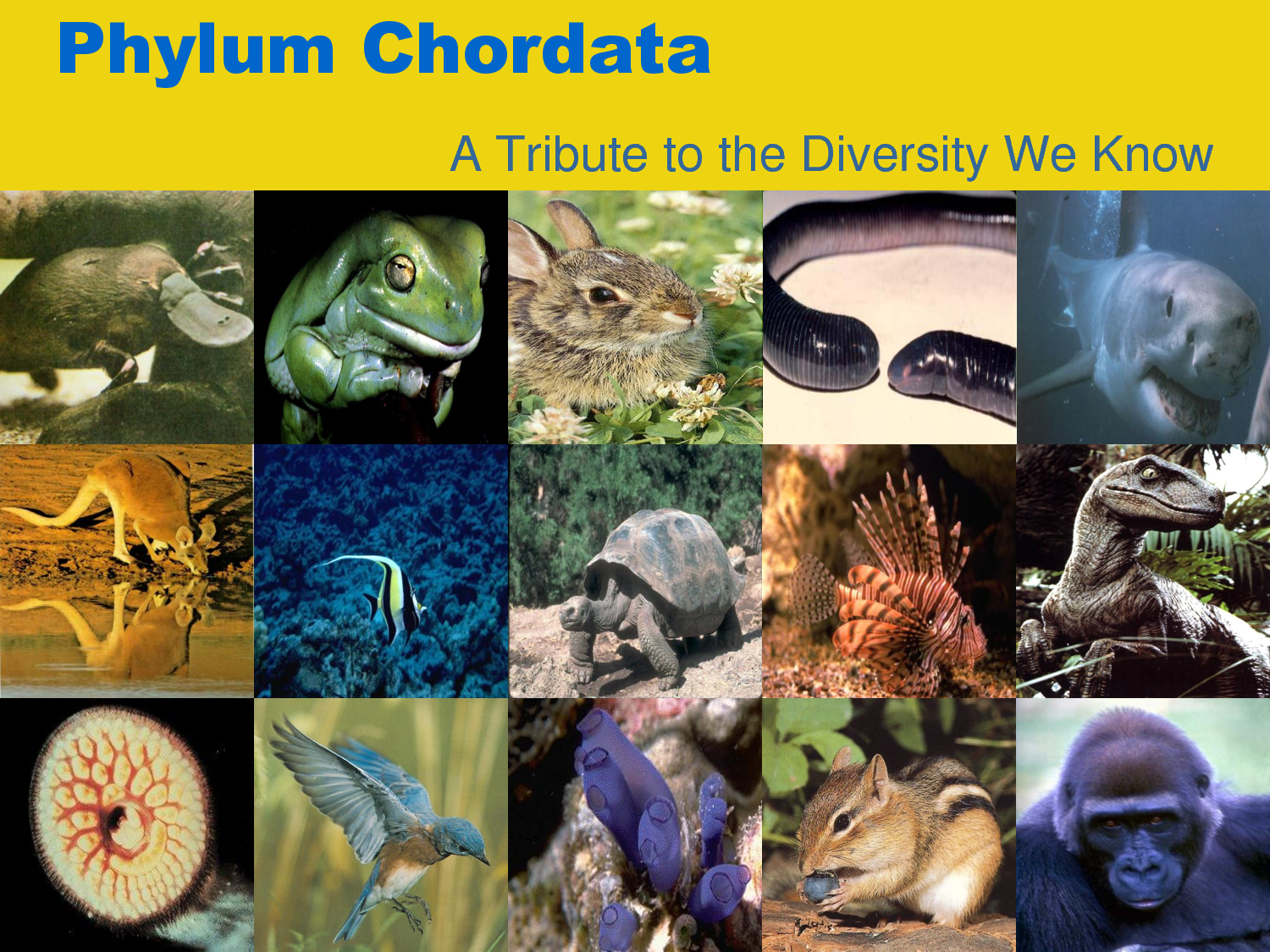 Relative abundance of species in phyla
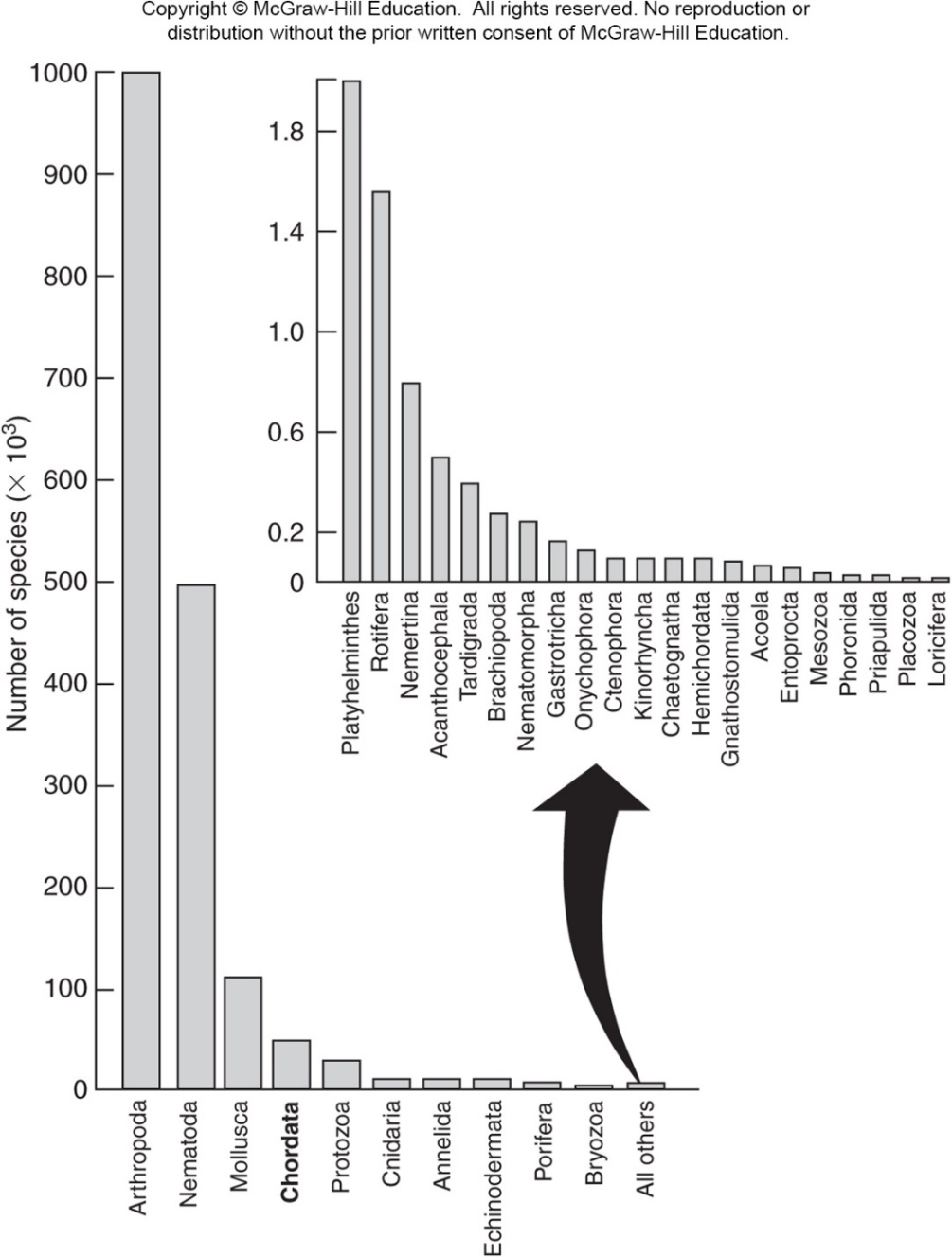 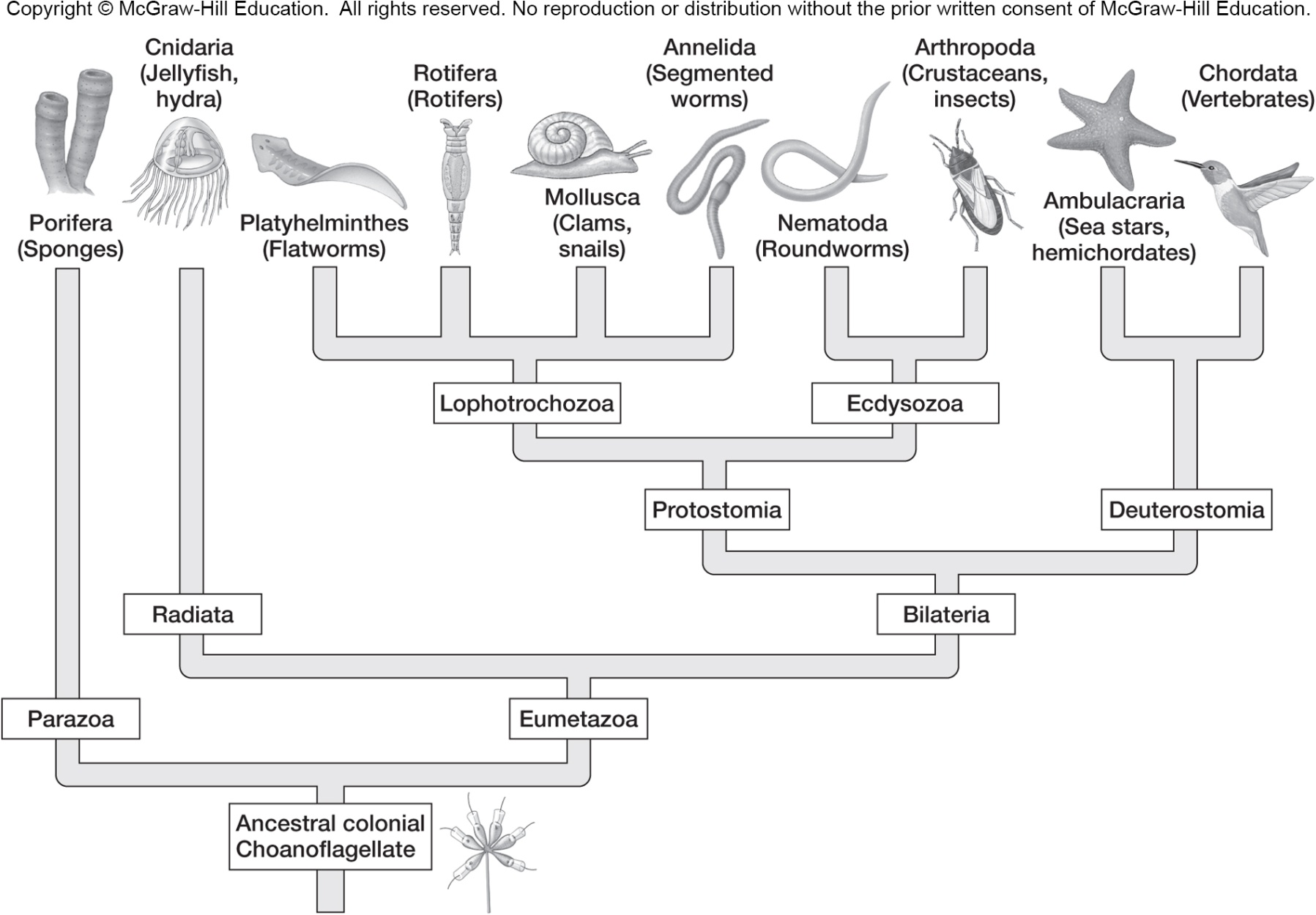 Protostomes vs Deuterostomes
Protostome 	Deutersotome
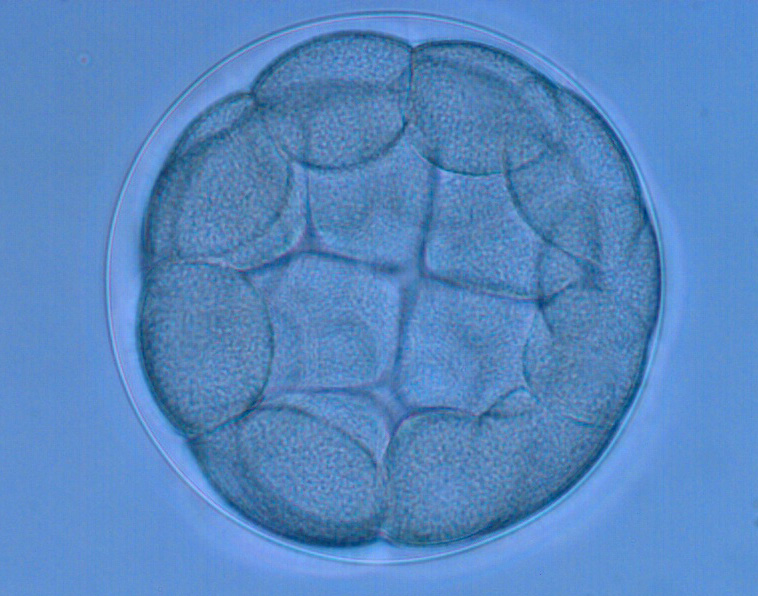 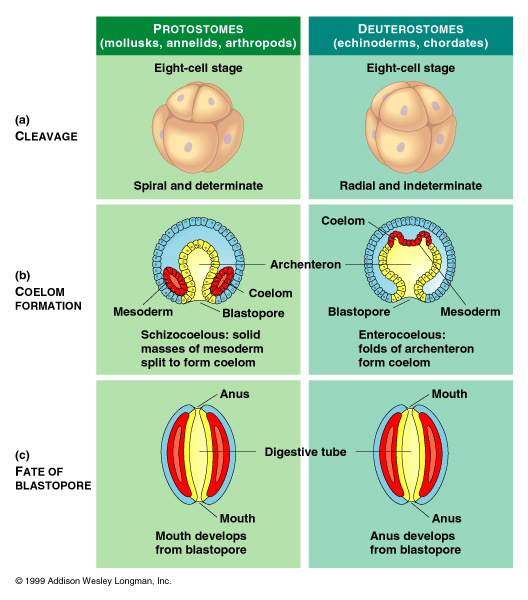 Cleavage
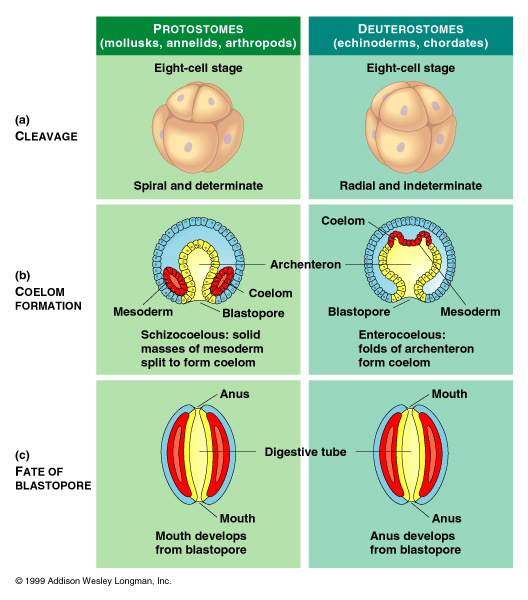 Coelom
 origin
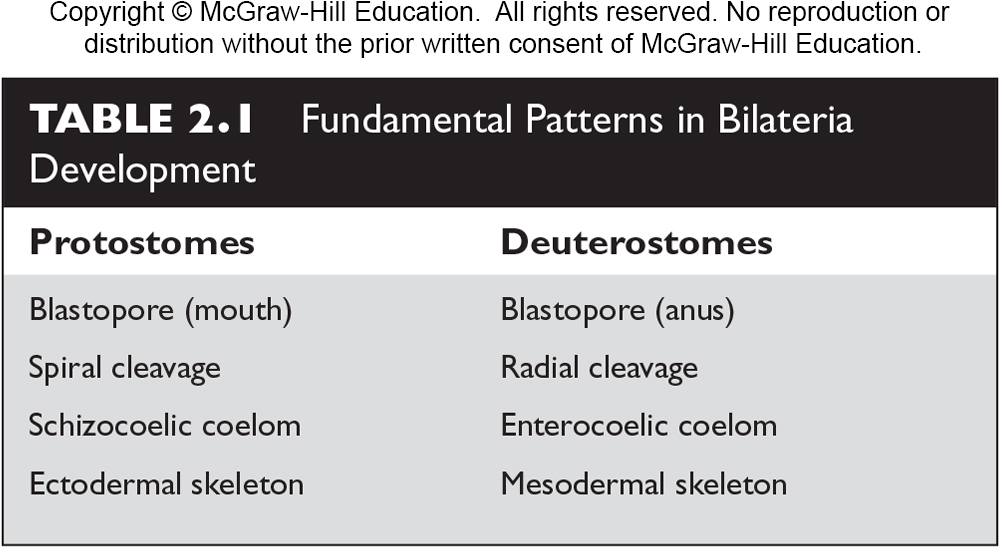 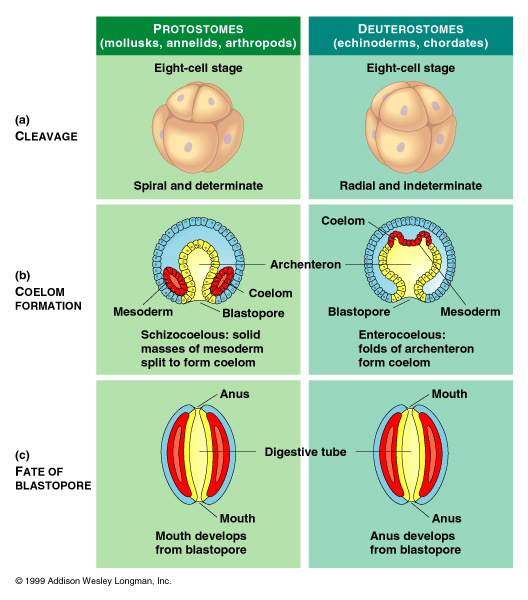 Blastopore 
fate
Chordate Features
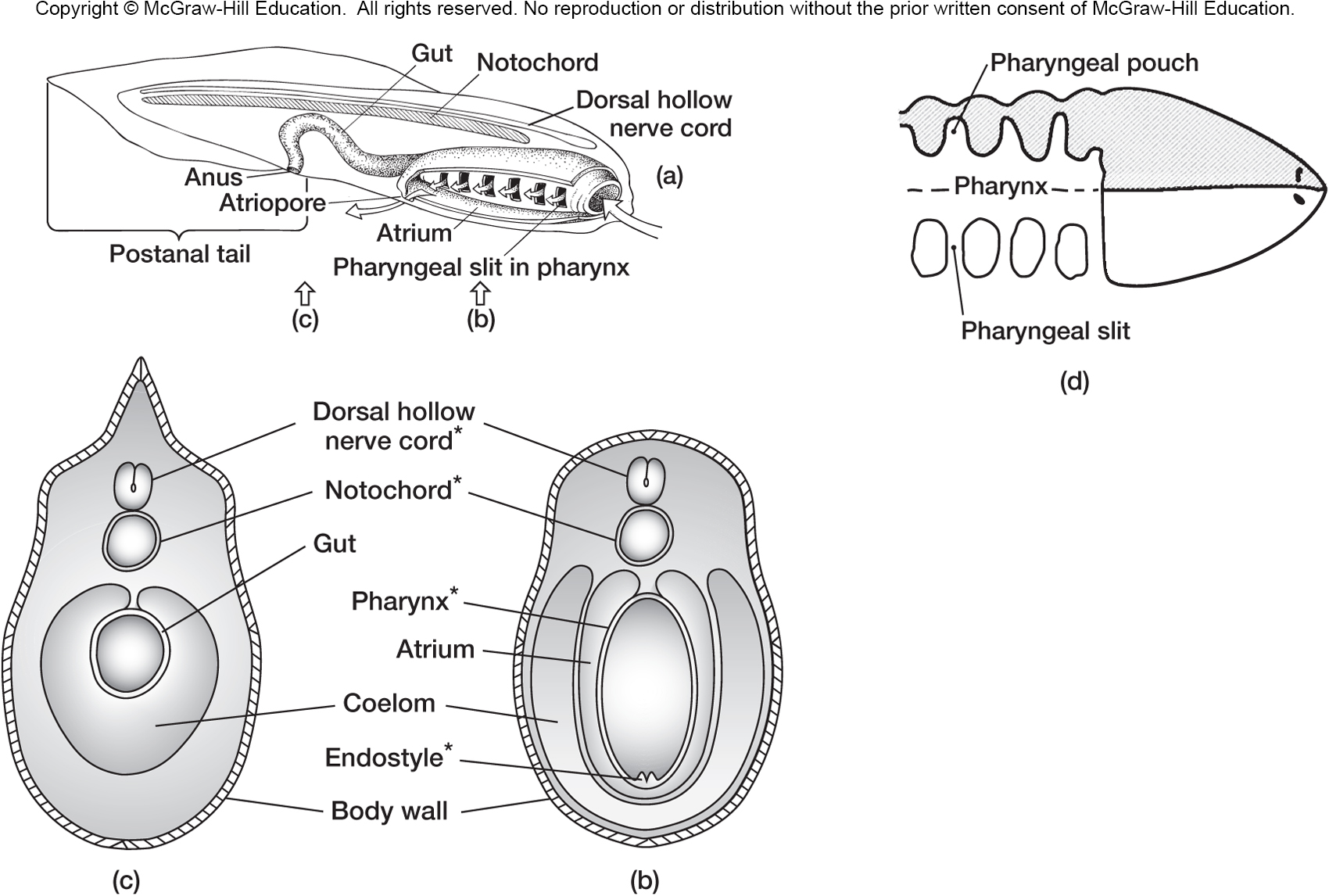 Notochord*
Pharyngeal Slits
Endostyle or Thyroid Gland*
Dorsal Hollow Nerve Cord*
Postanal Tail*
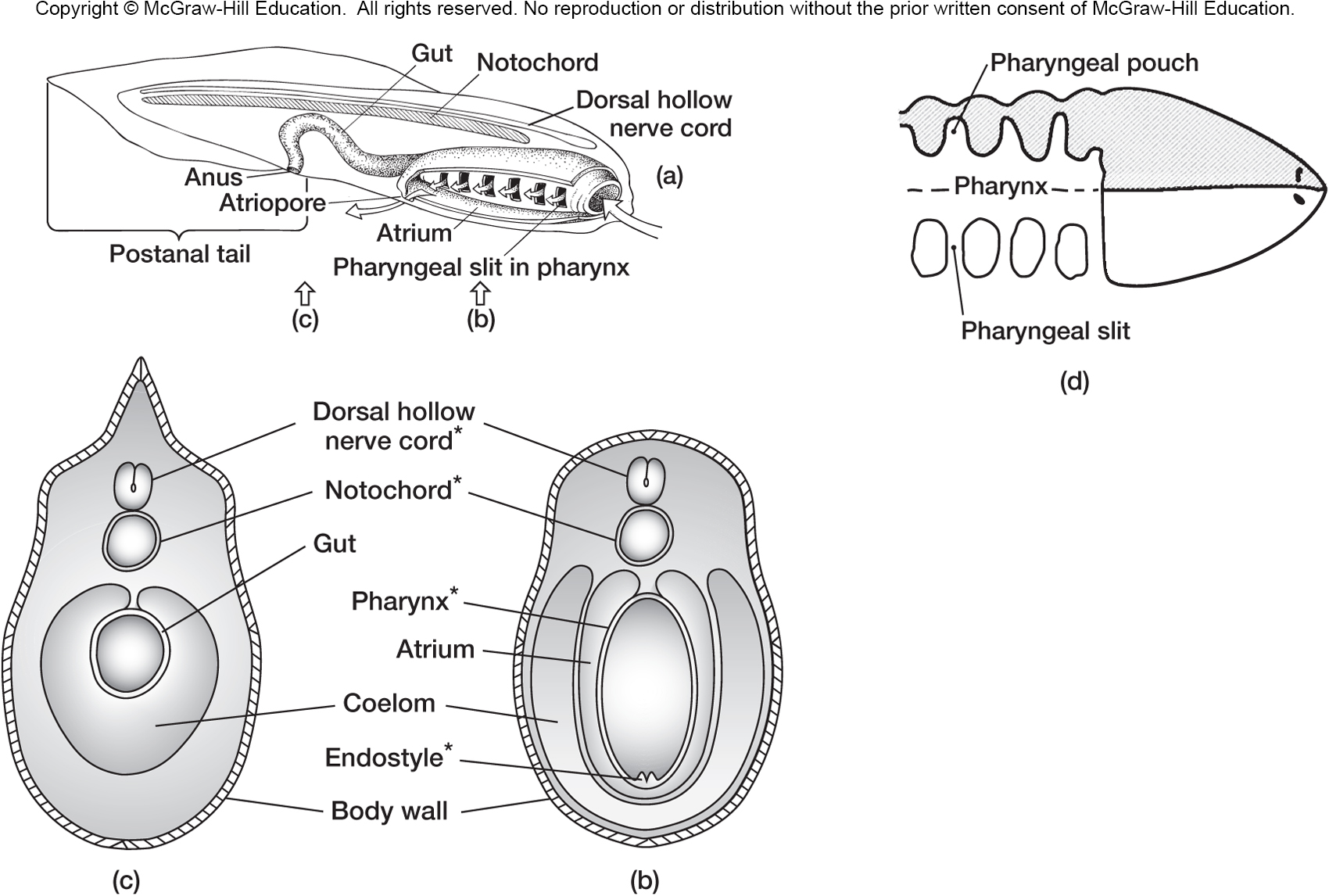 [Speaker Notes: Chalk board!]
Notochord
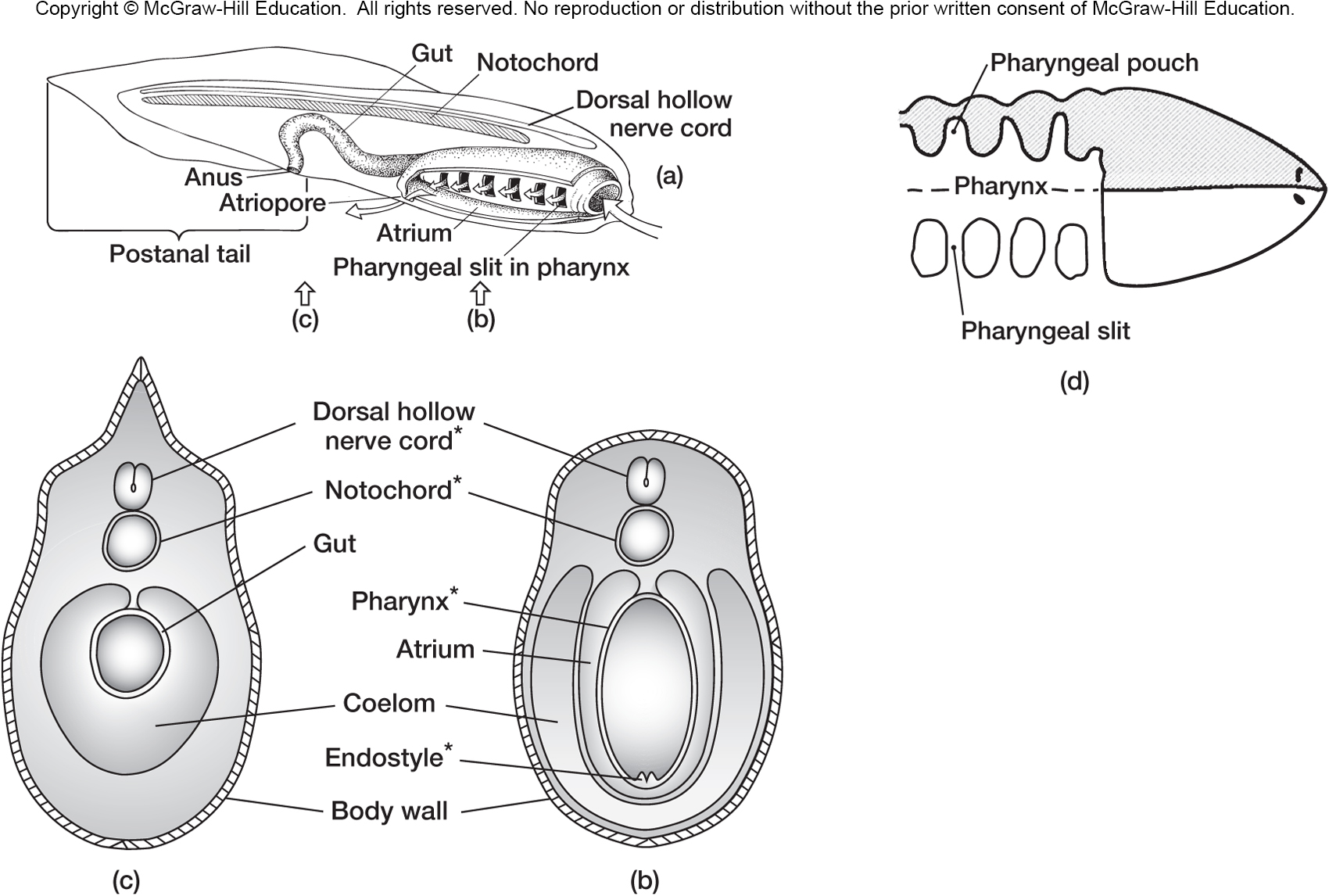 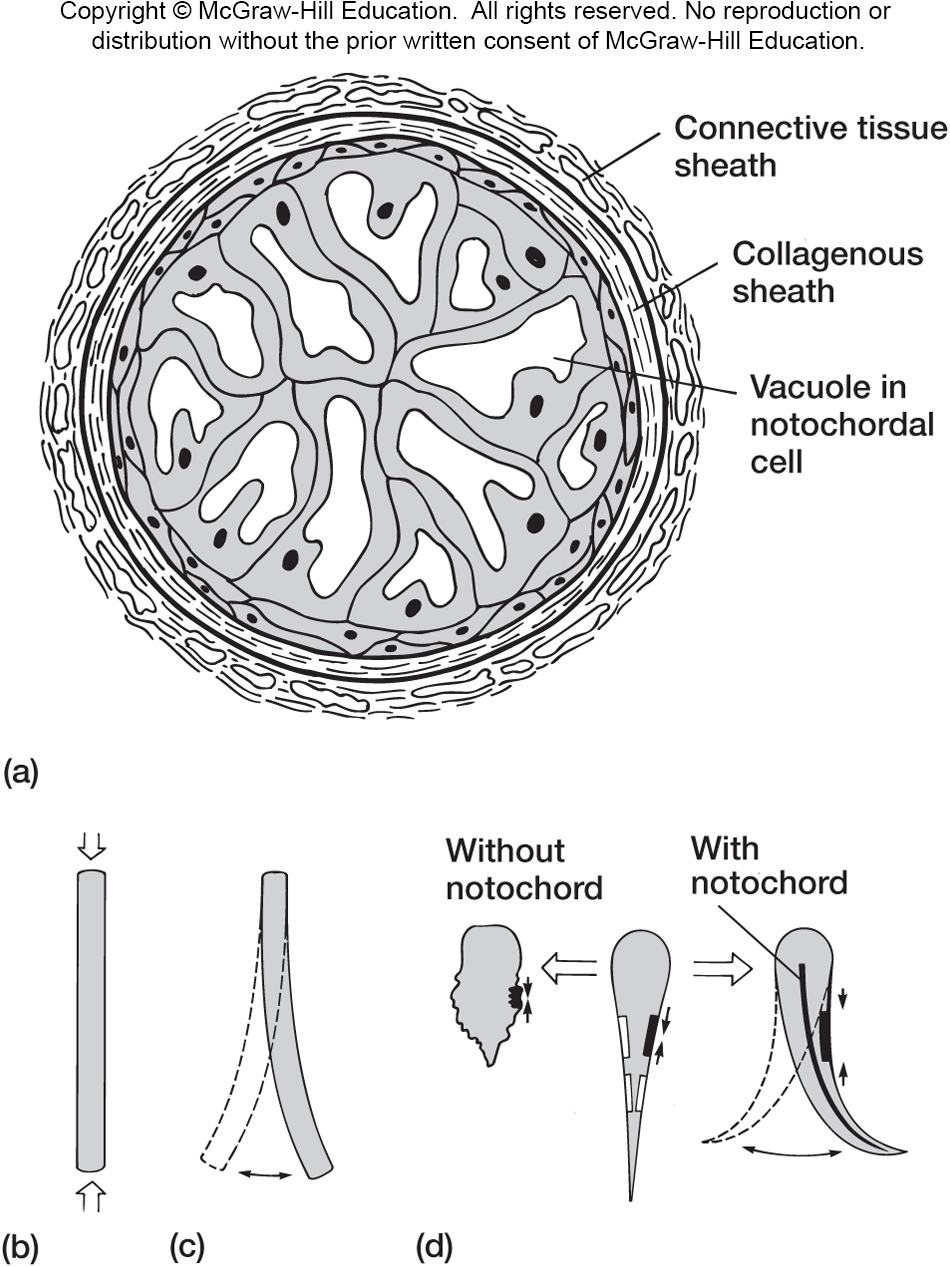 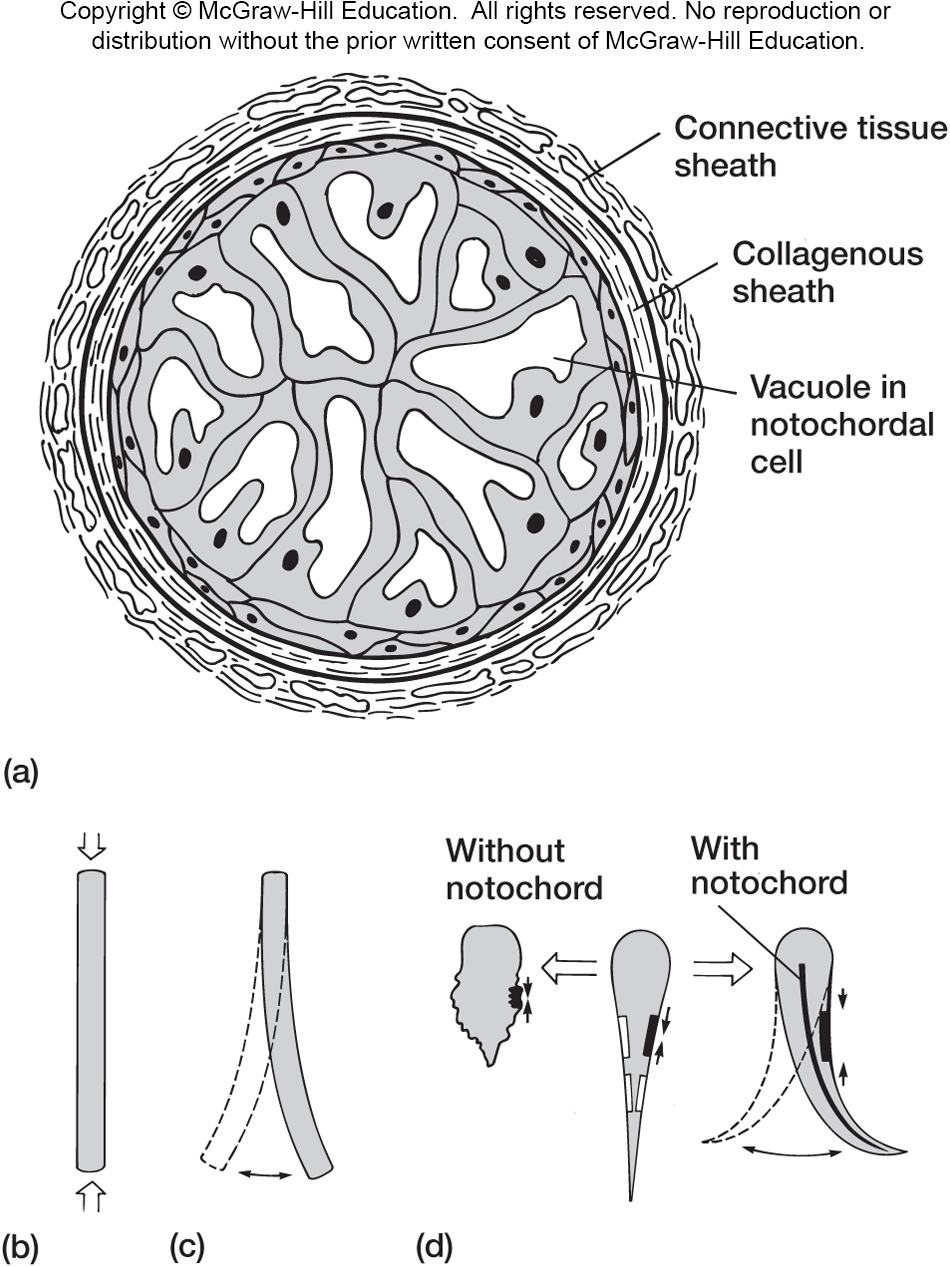 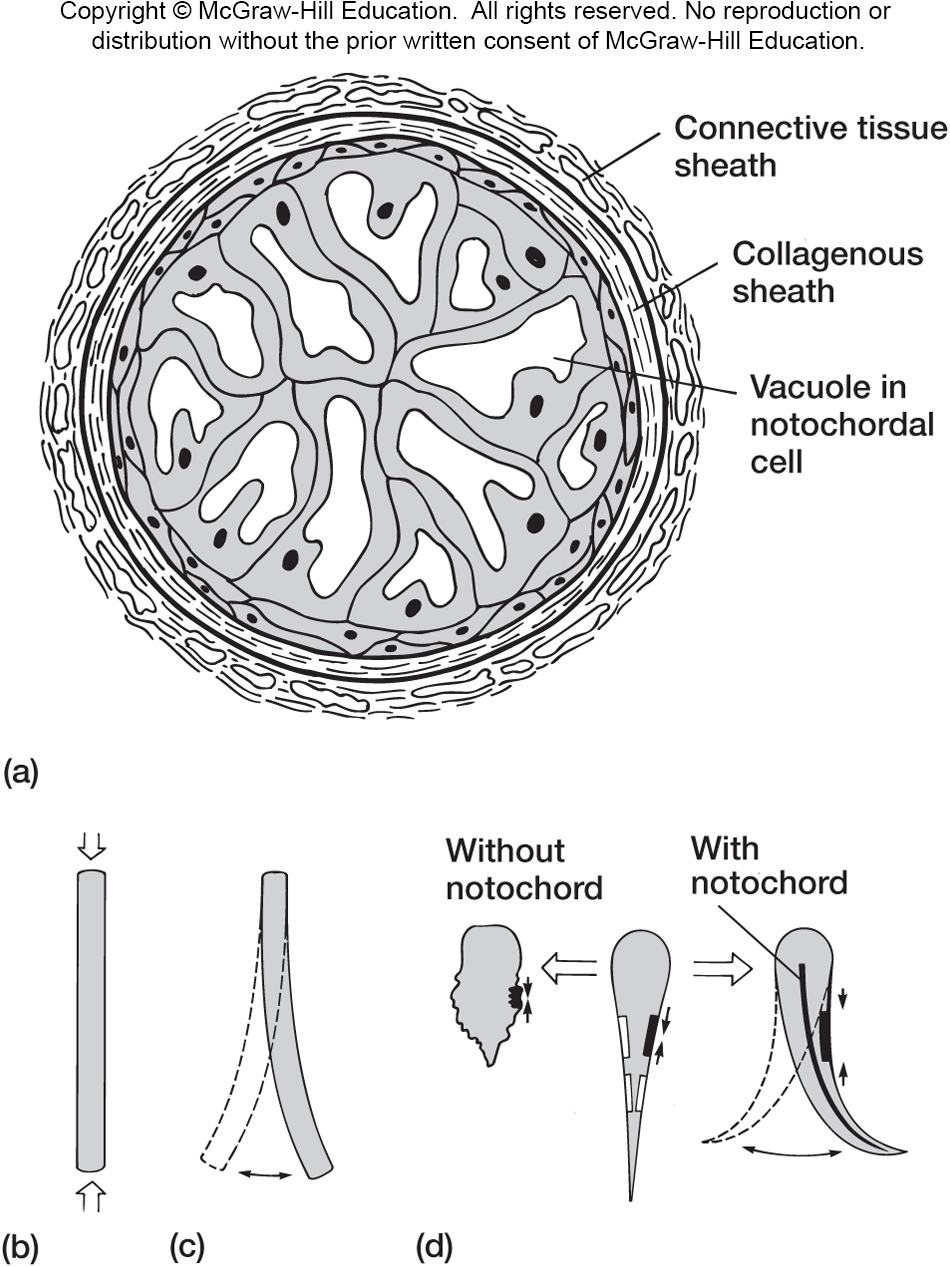 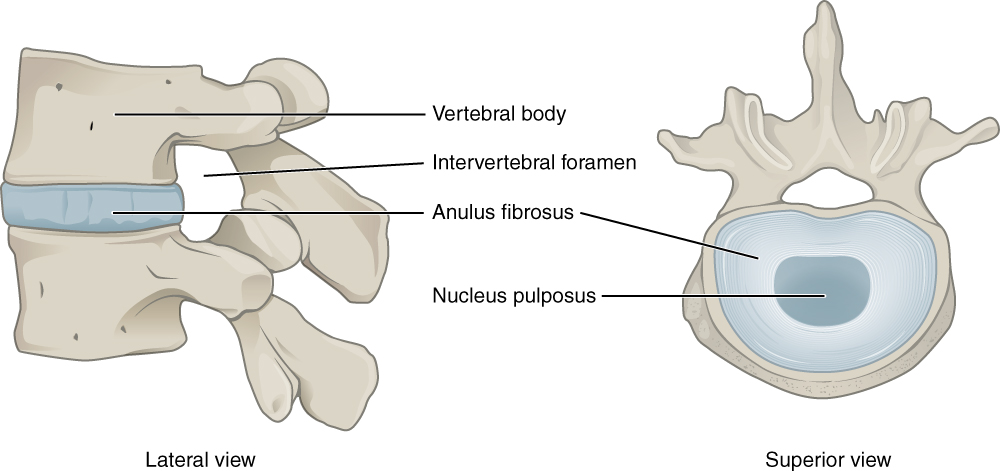 Pharyngeal Slits
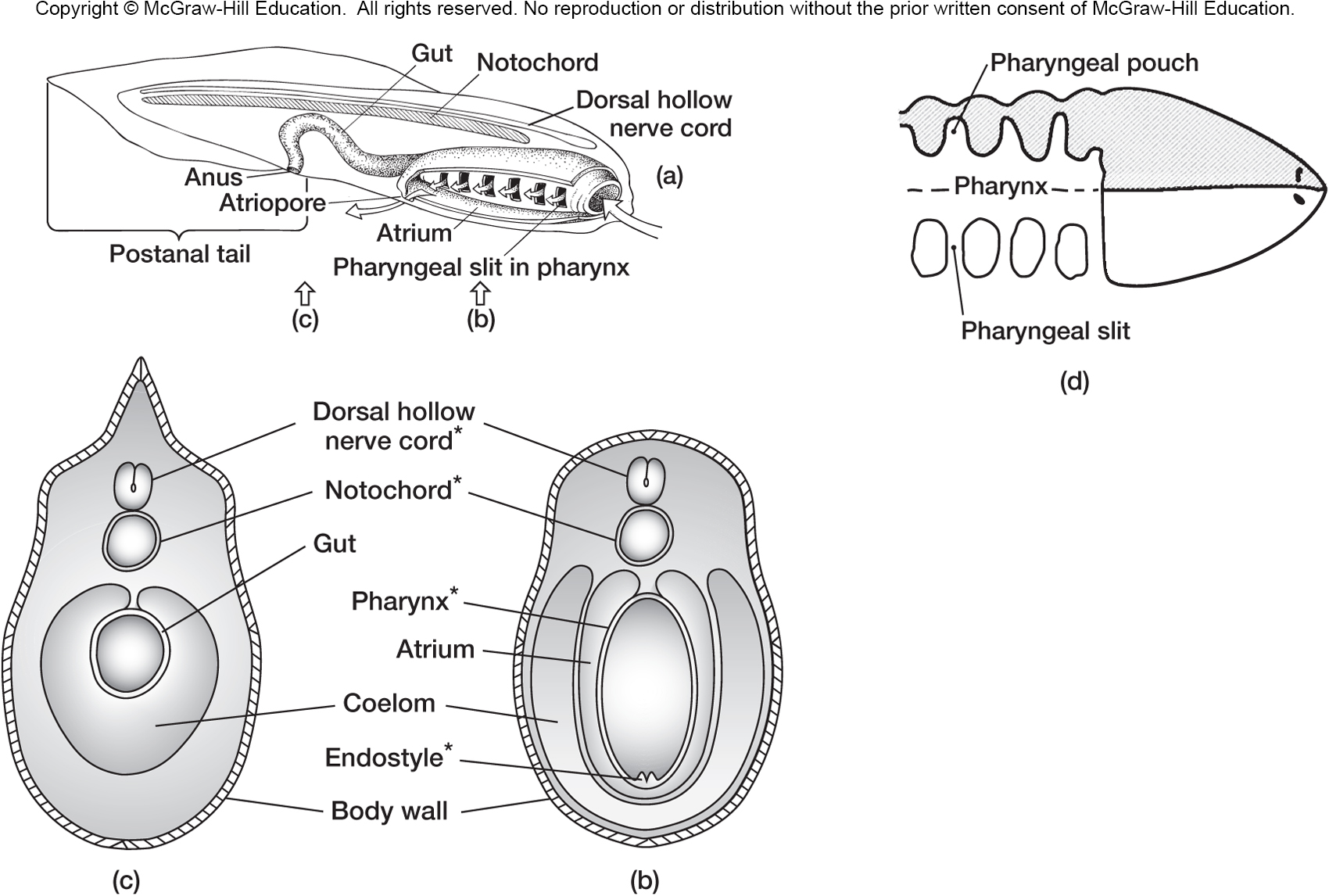 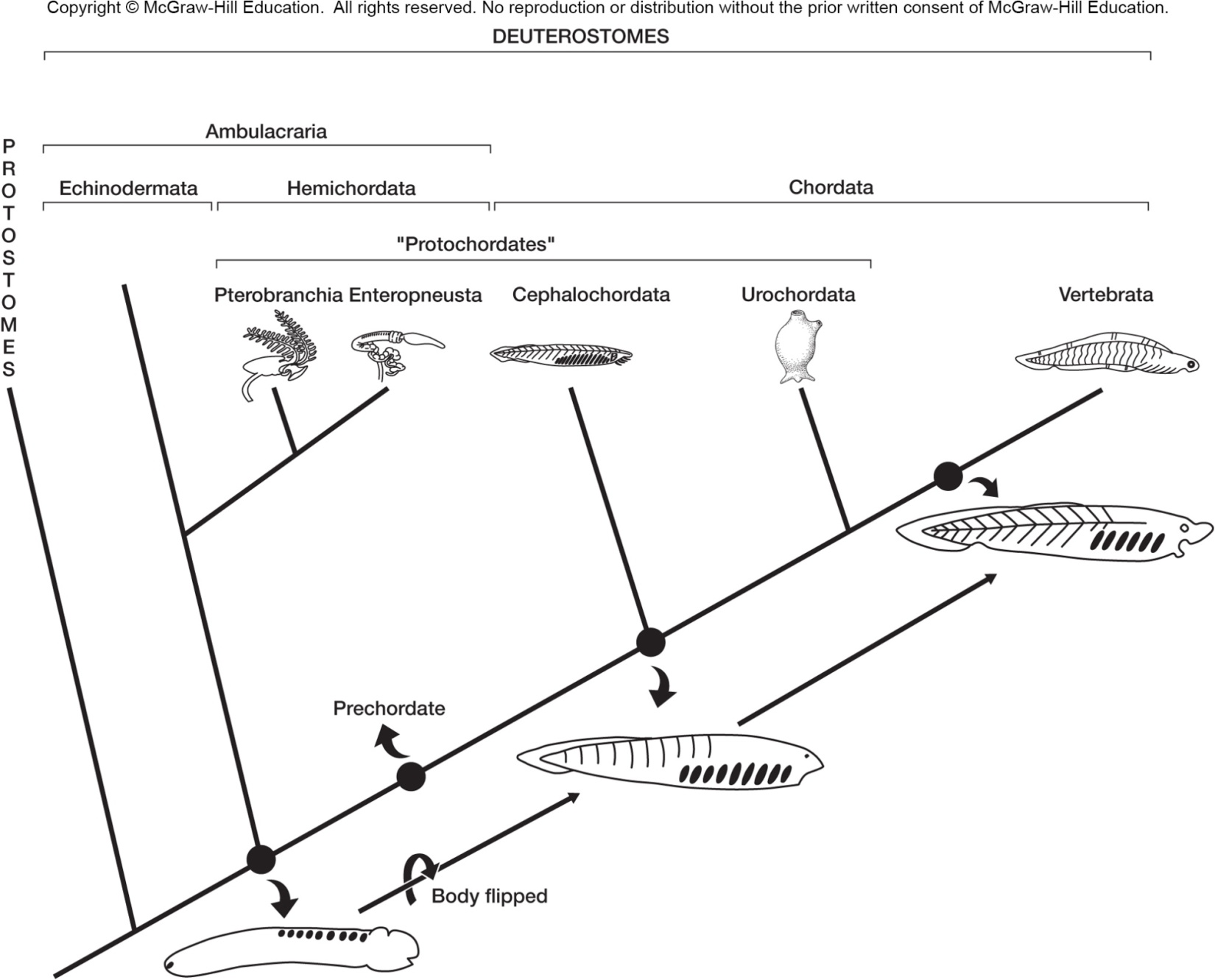 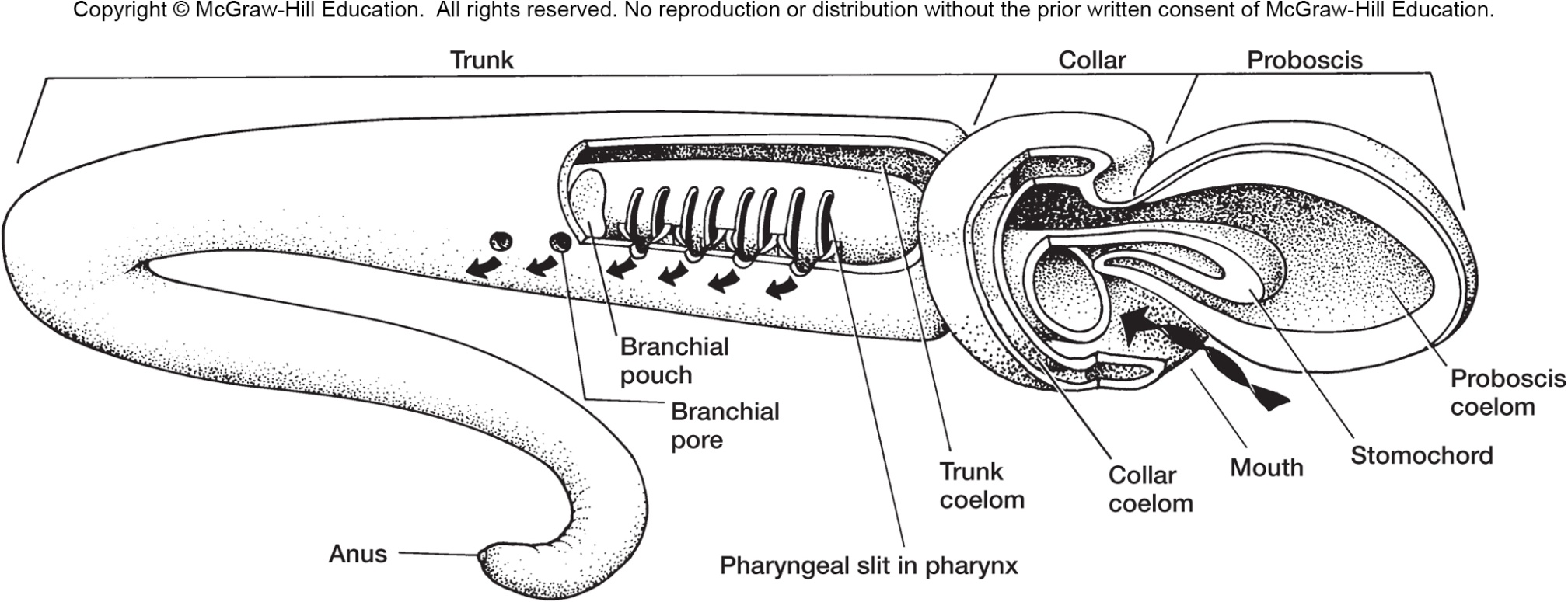 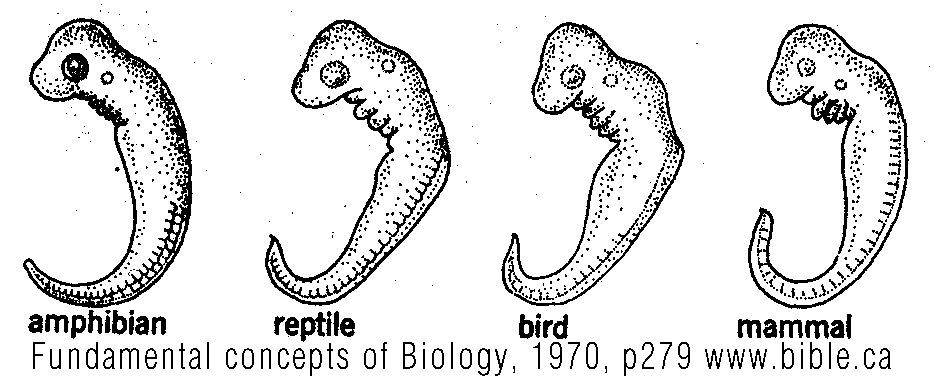 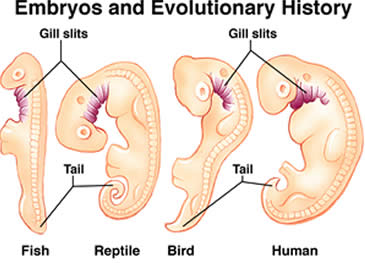 NOT really ‘gill slits’
Pharynx – part of digestive track immediately posterior to mouth
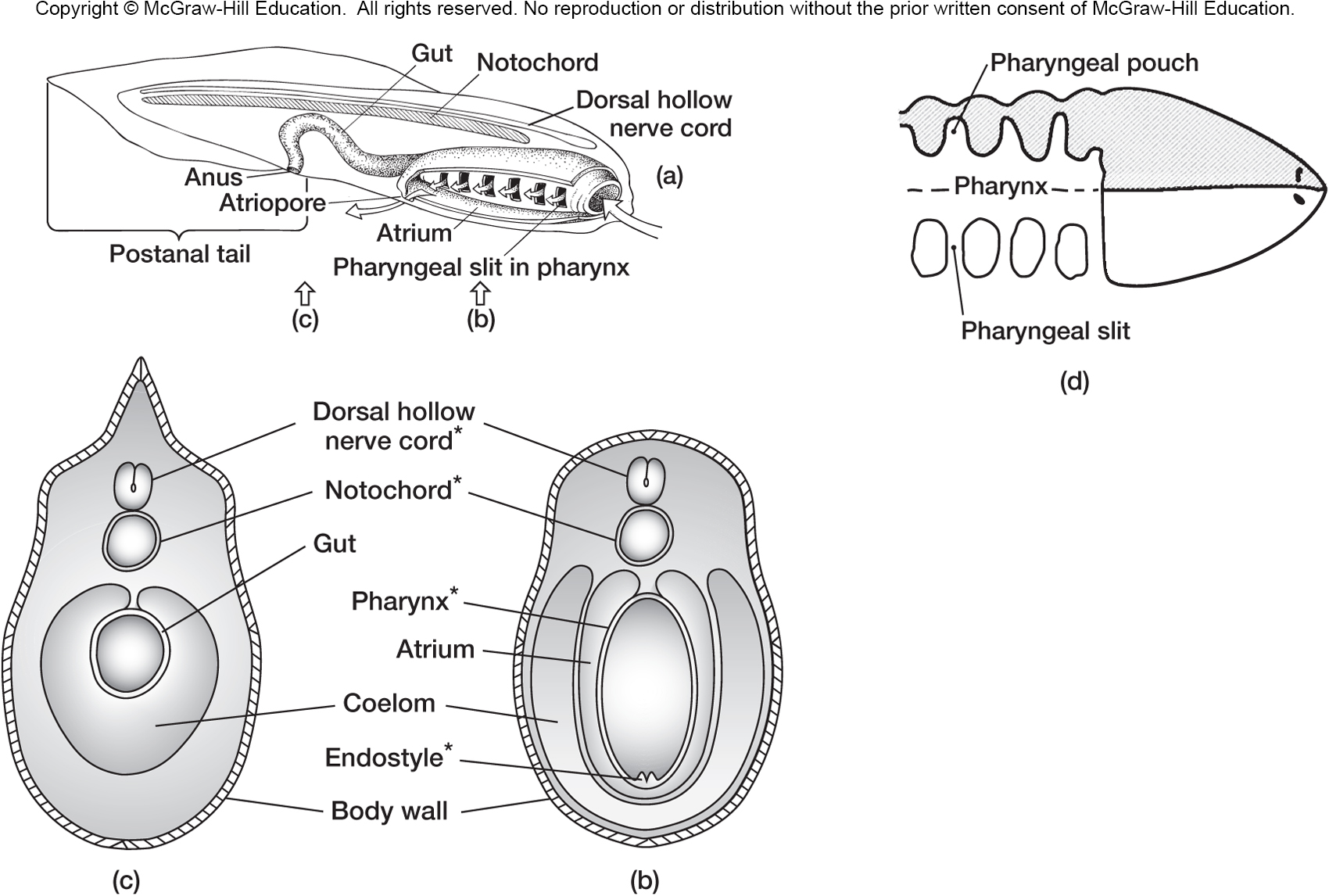 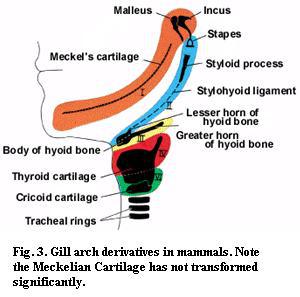 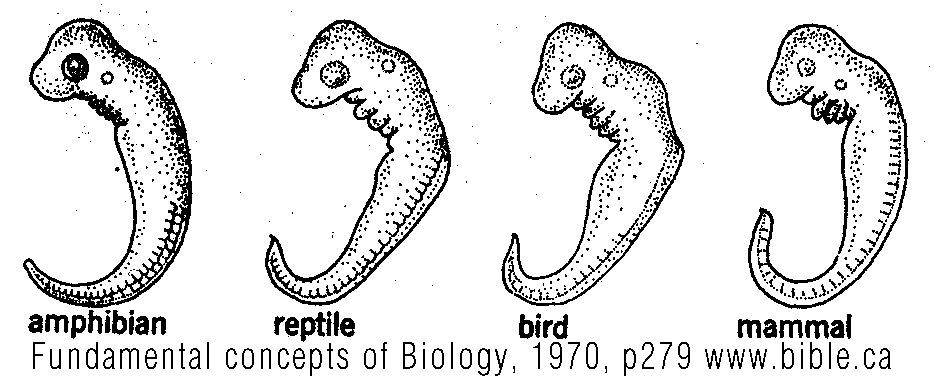 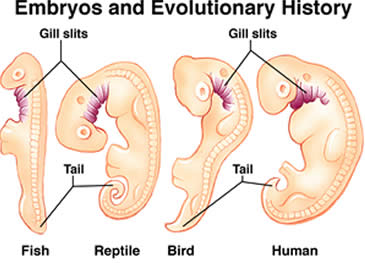 Endostyle or Thyroid Gland
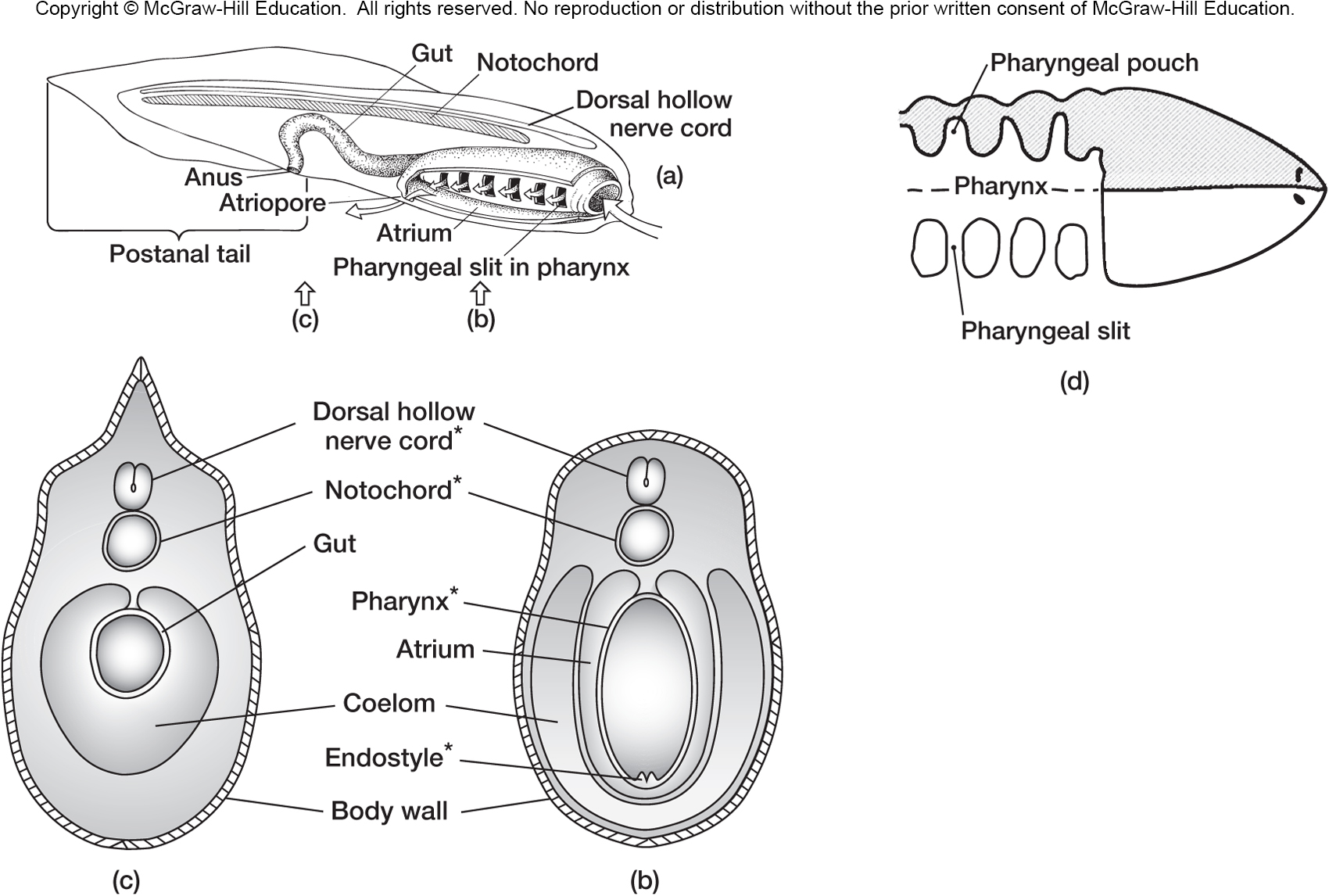 Endostyle – part of the filter feeding apparatus

Thyroid gland – hormone producing endocrine gland
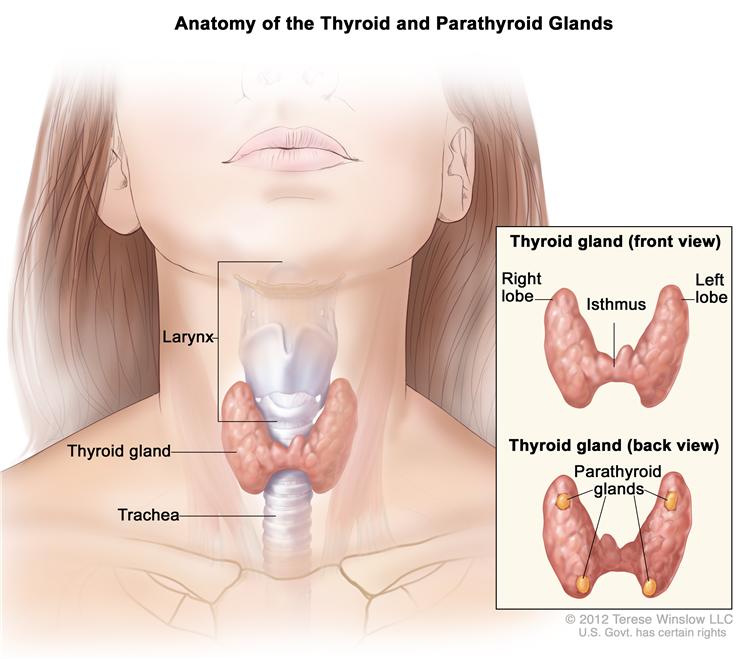 Evidence for Homology:
Arise embryological from the same tissue (floor of the pharynx)
Are involve with iodine metabolism 
Endostyle  Thyroid Gland in Lampreys
Dorsal Hollow Nerve Chord
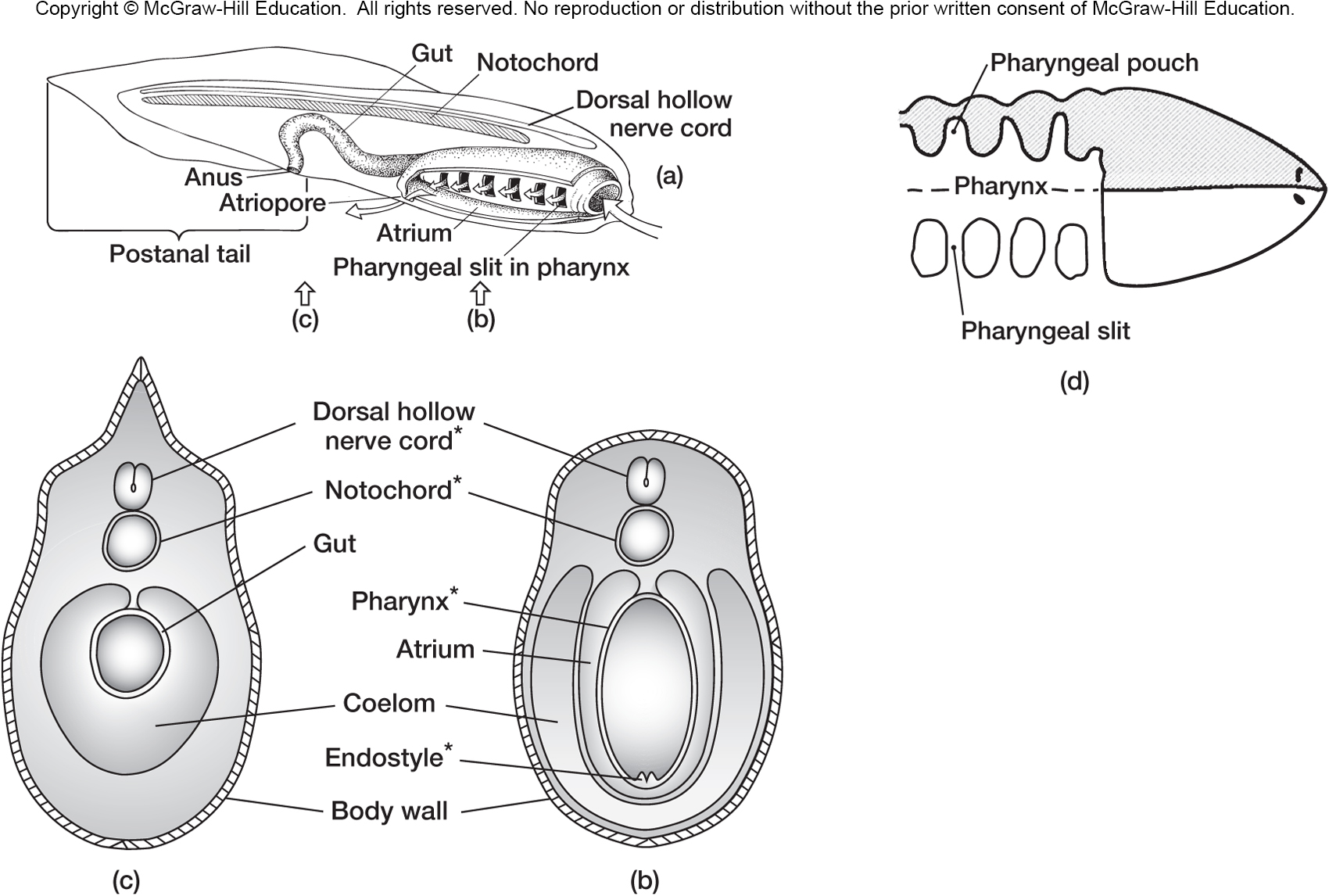 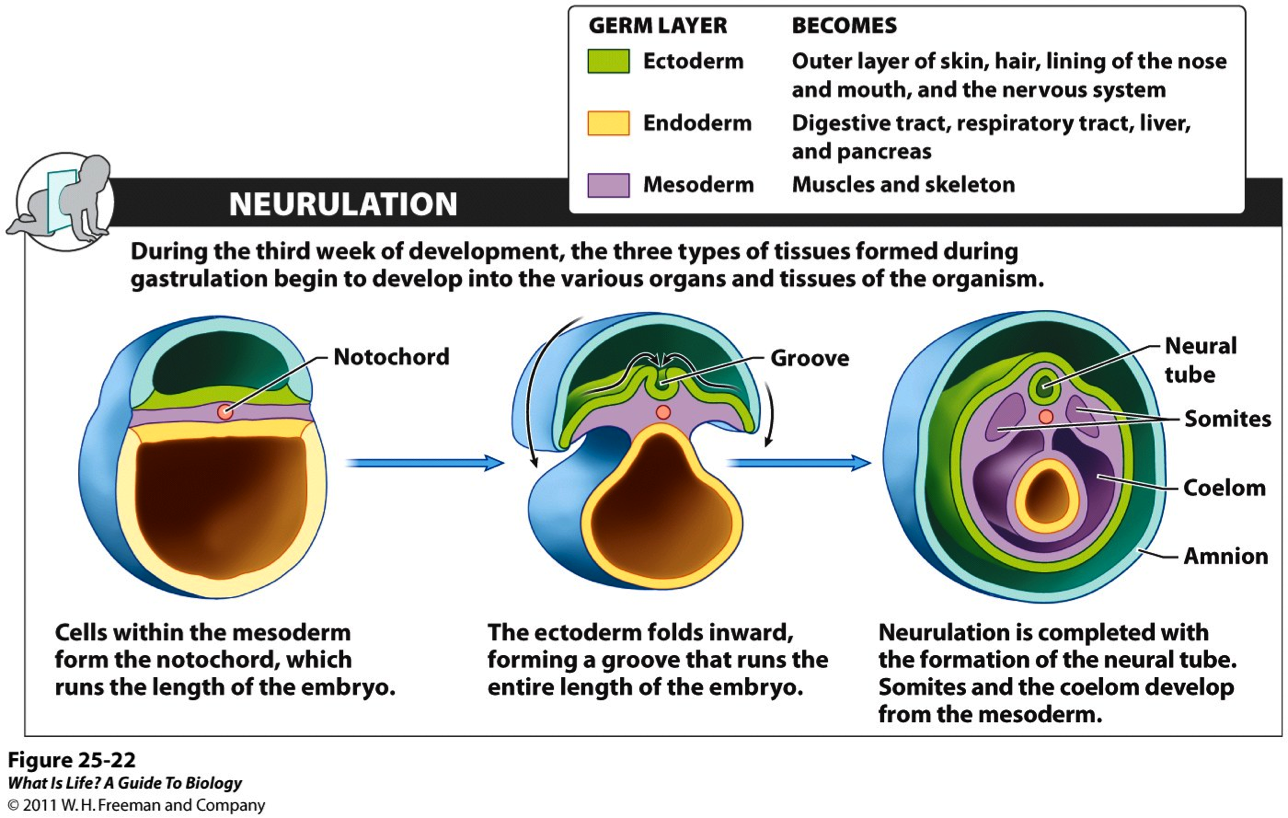 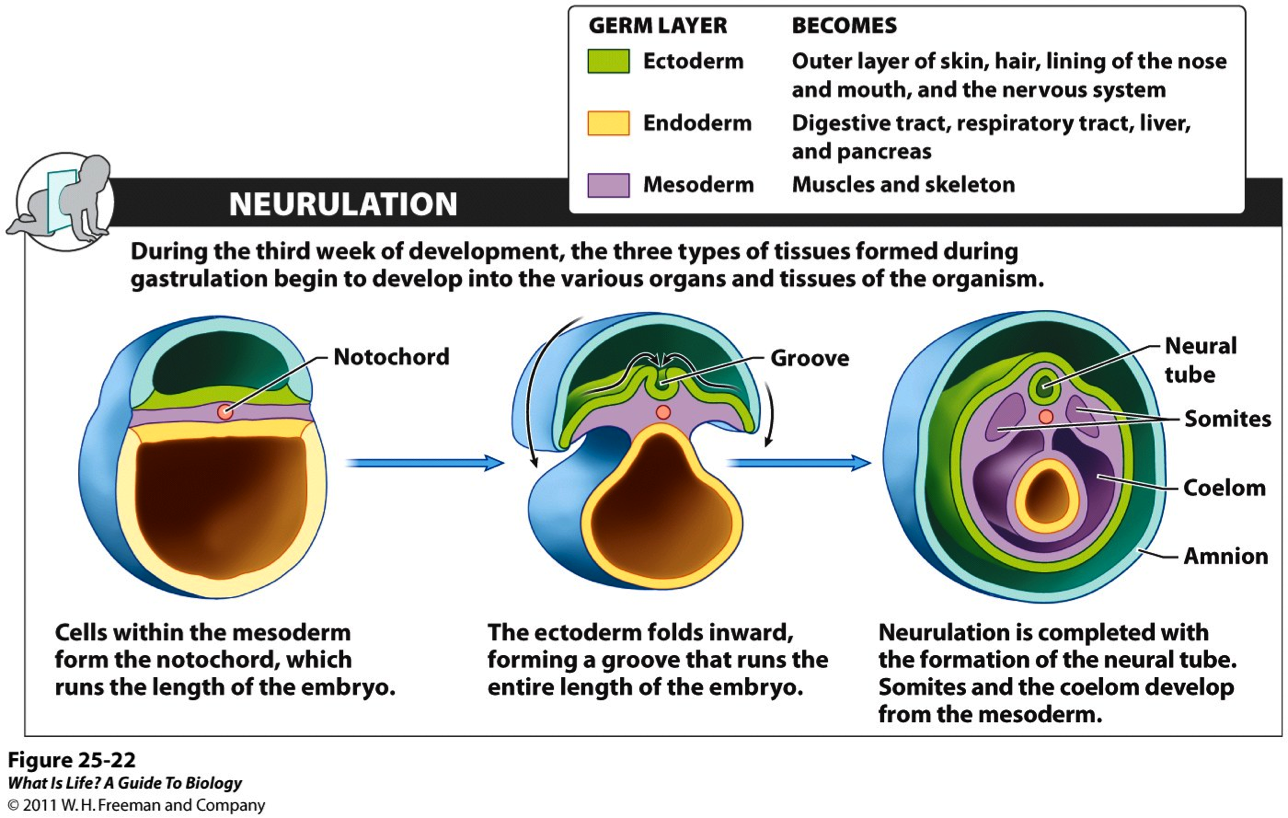 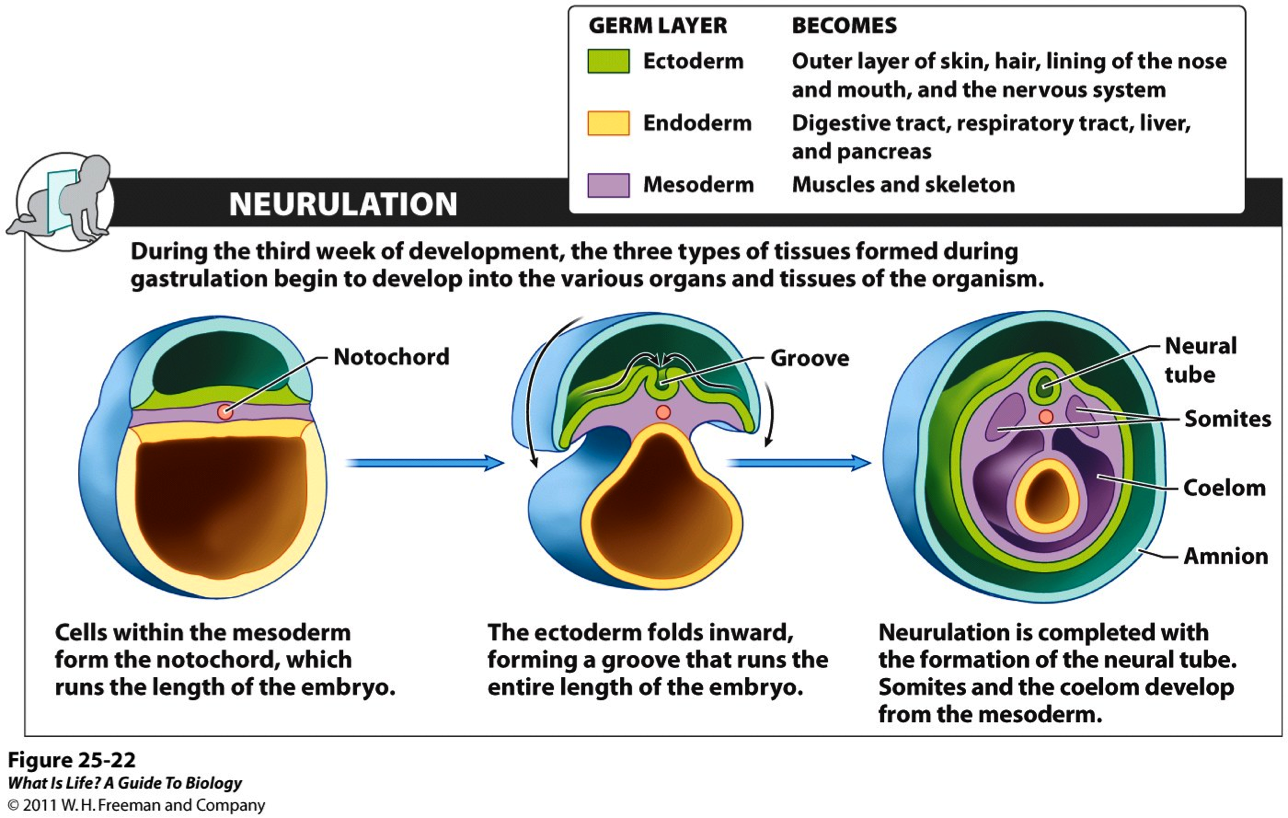 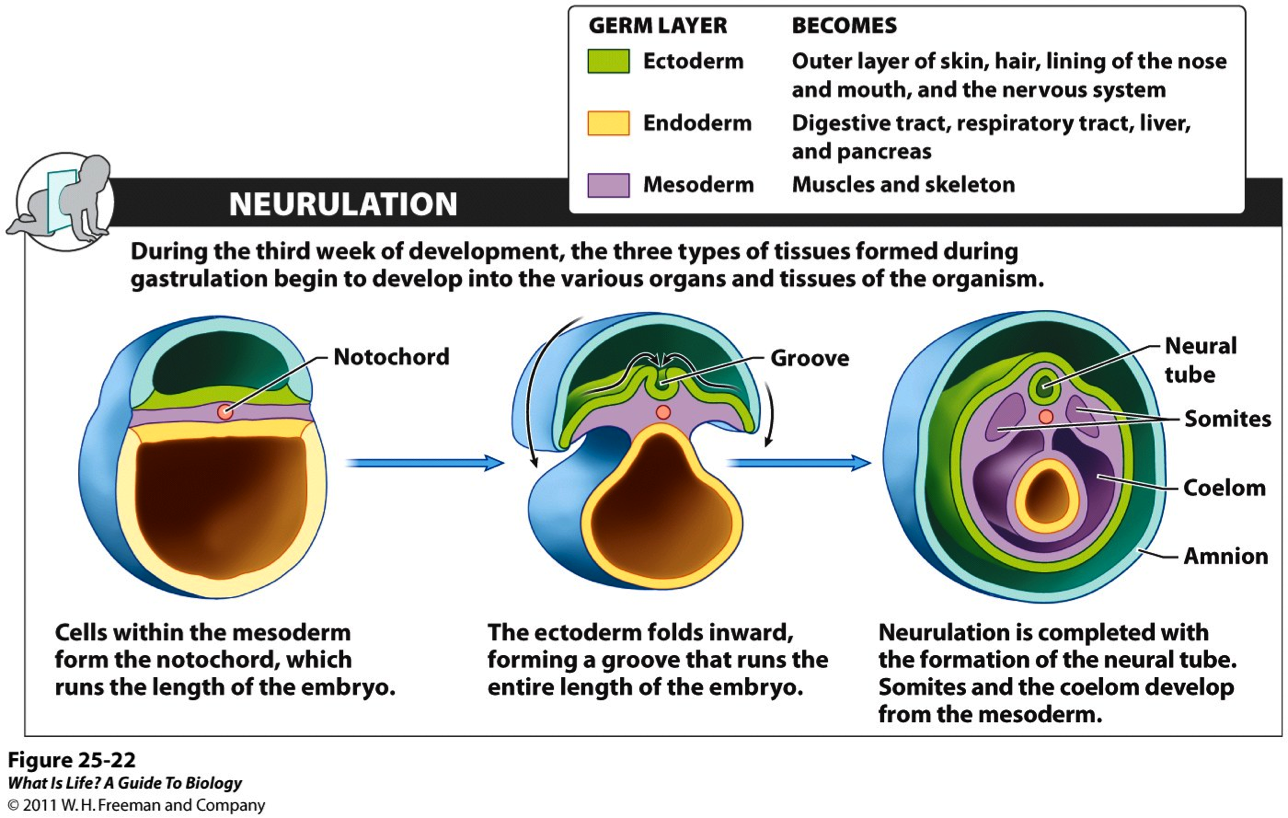 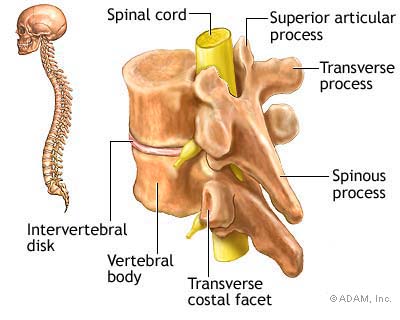 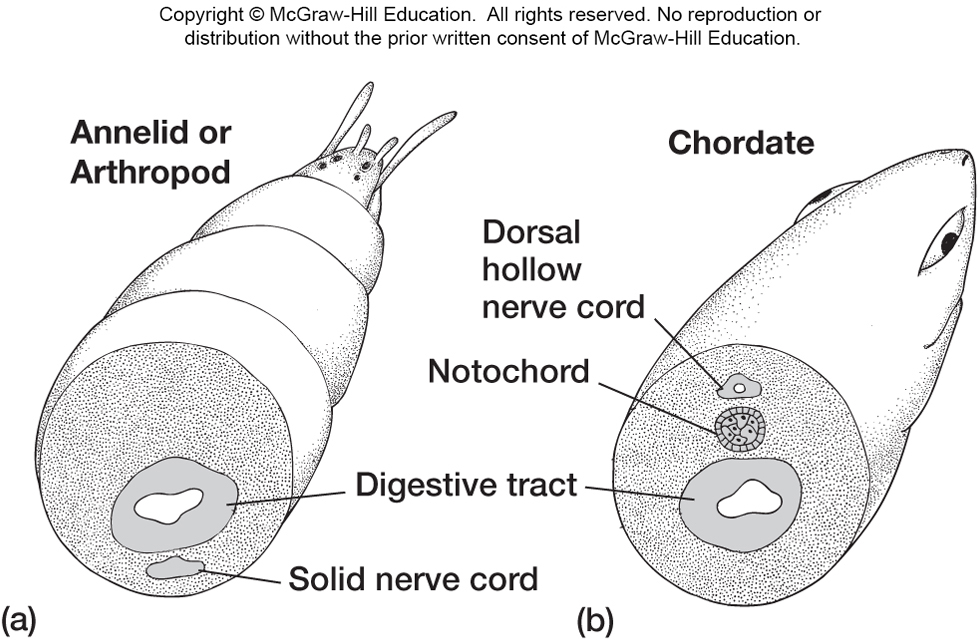 Postanal Tail
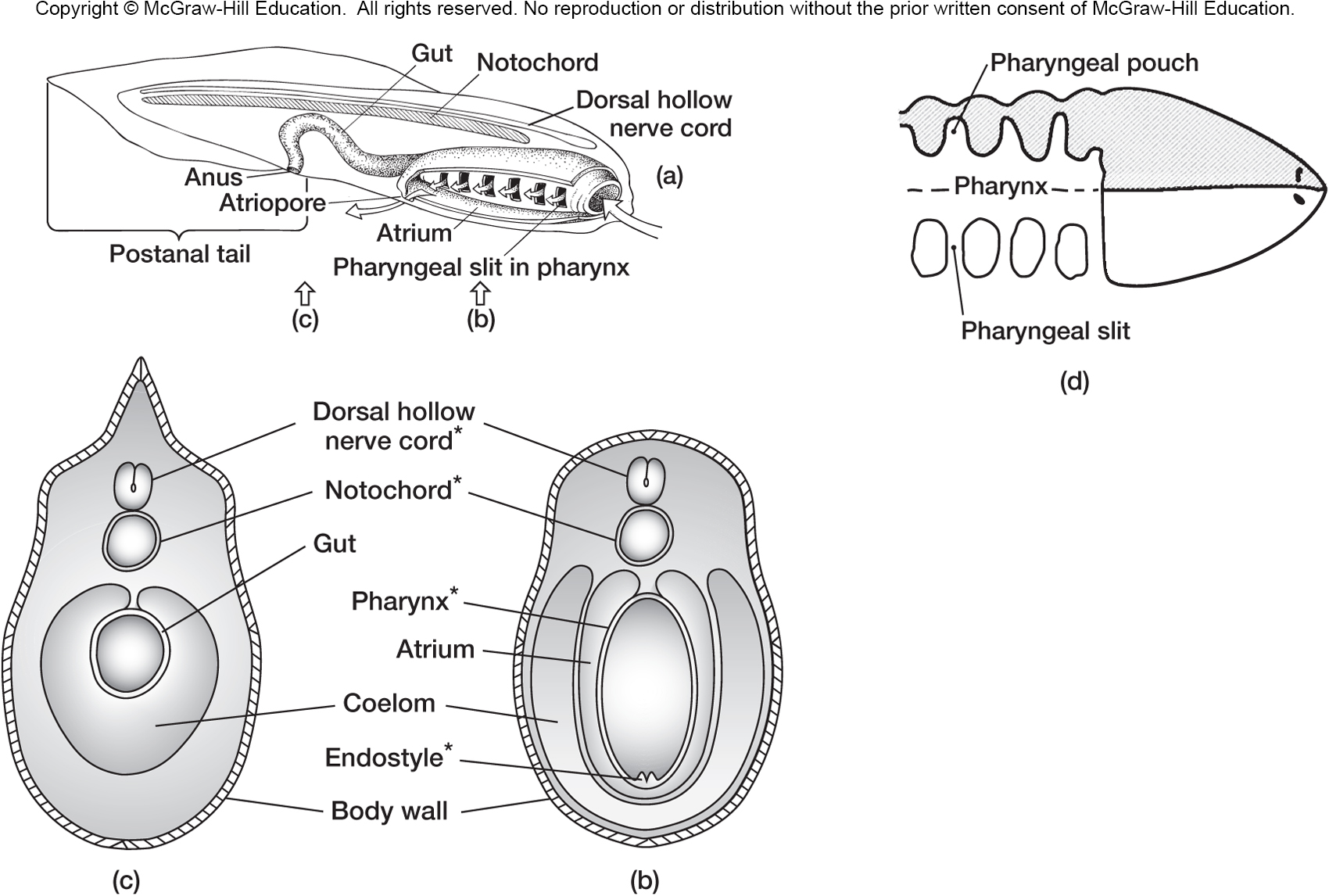 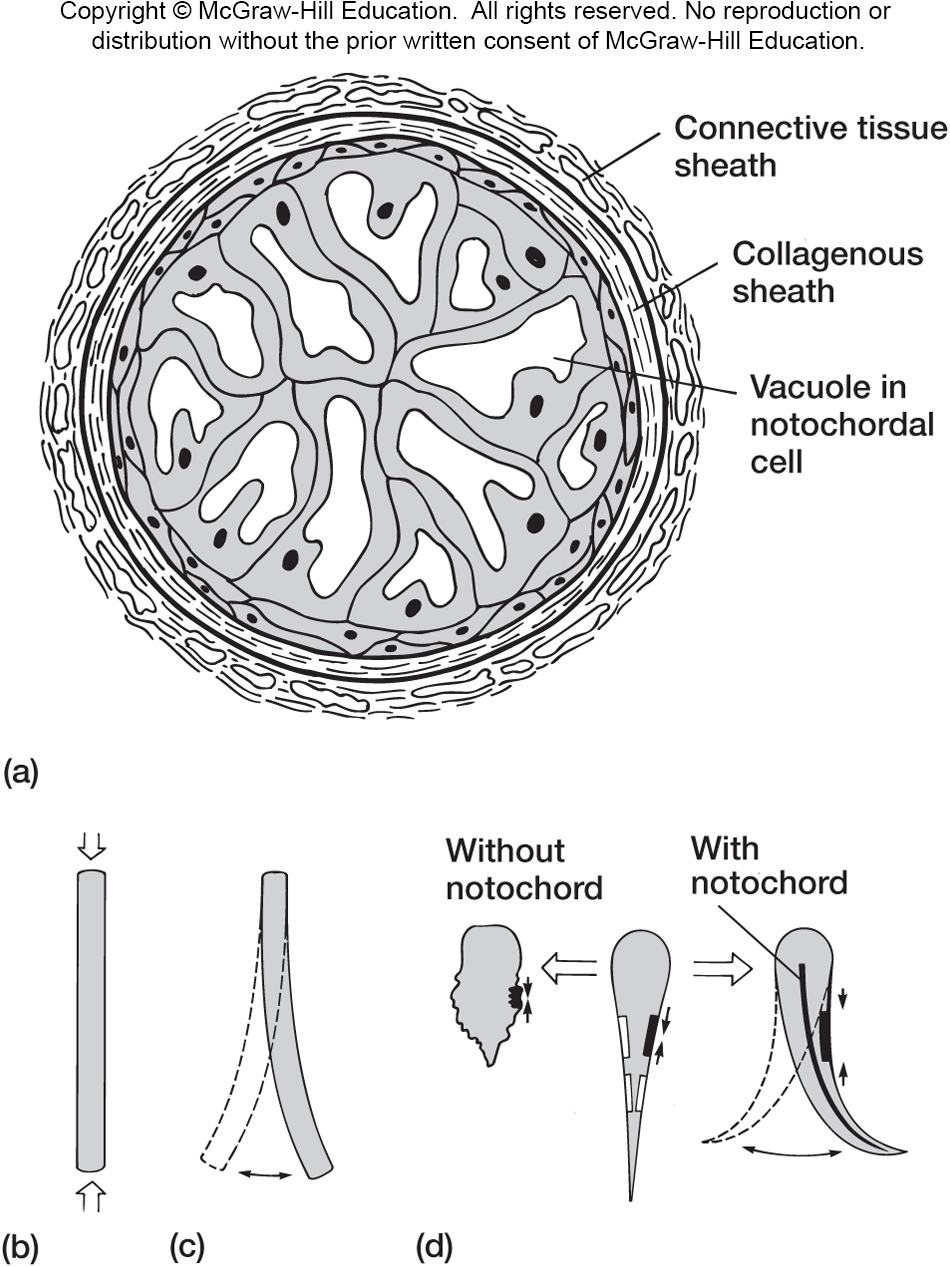 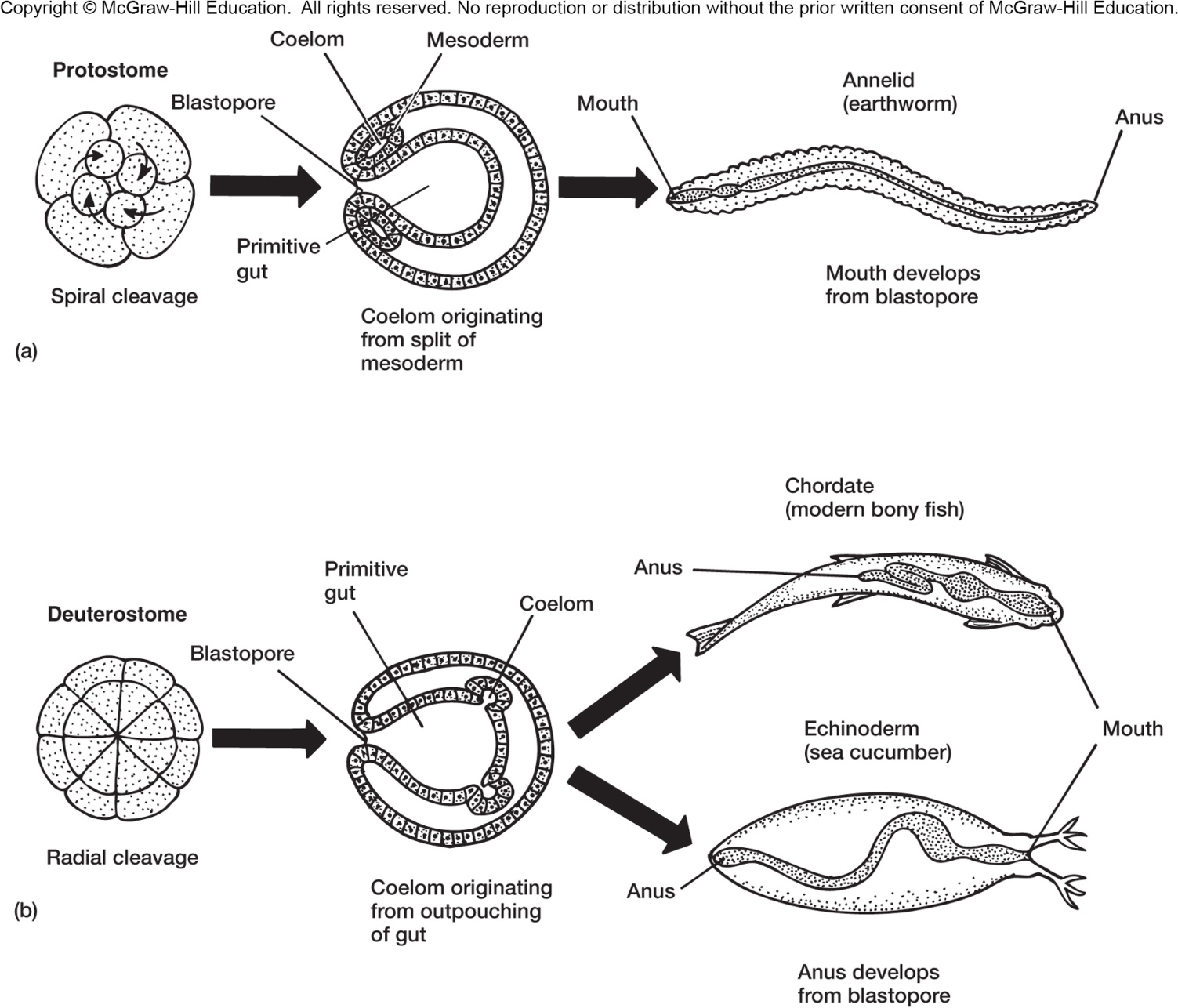 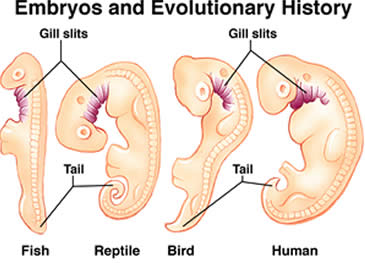 “Protochordates”
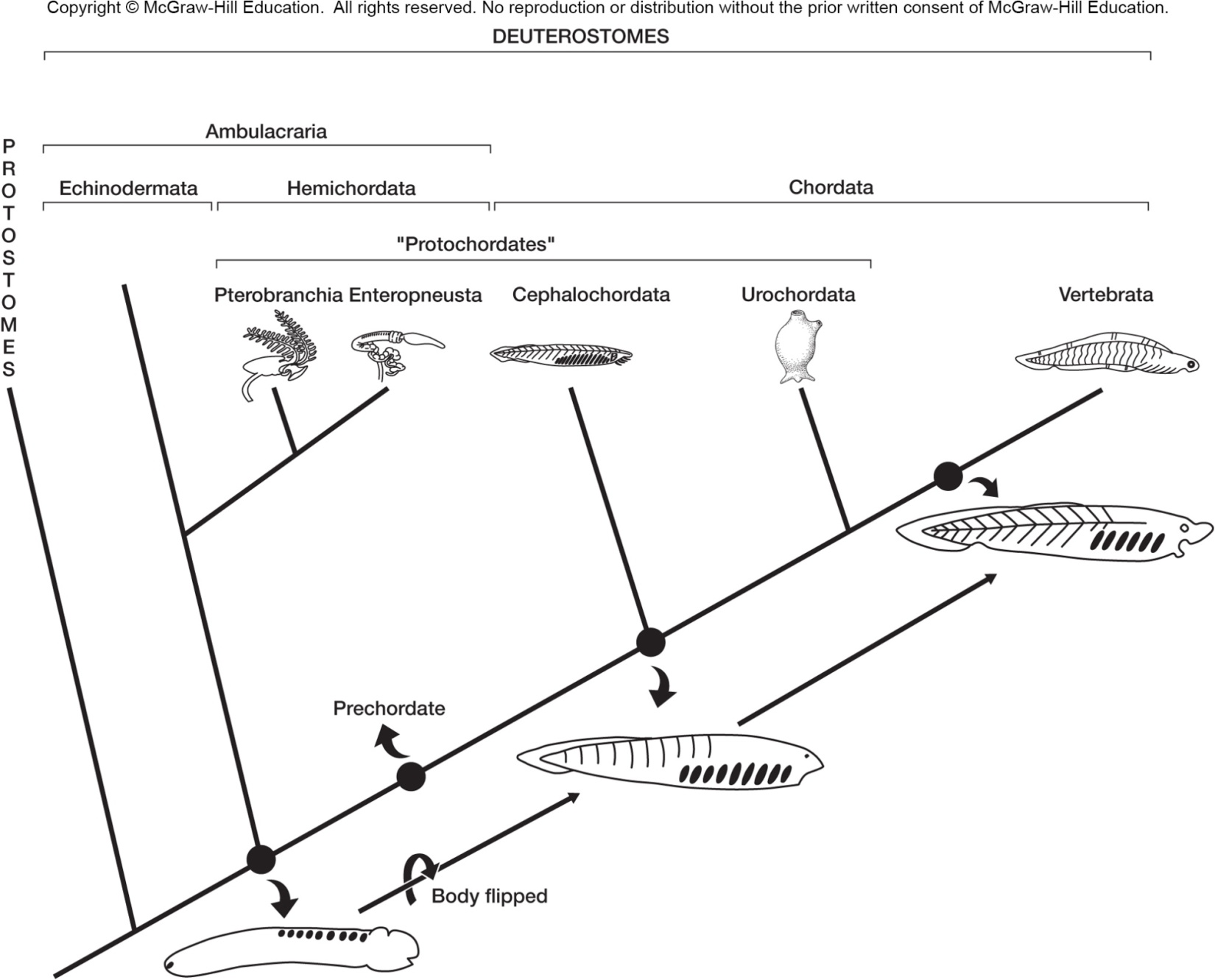 ‘grouped’ mainly by primitive features
pelagic larva
benthic adults (many sessile)
Myomeres
Segmented blocks of muscle – outer body wall
Hemichordata – Acorn Worms
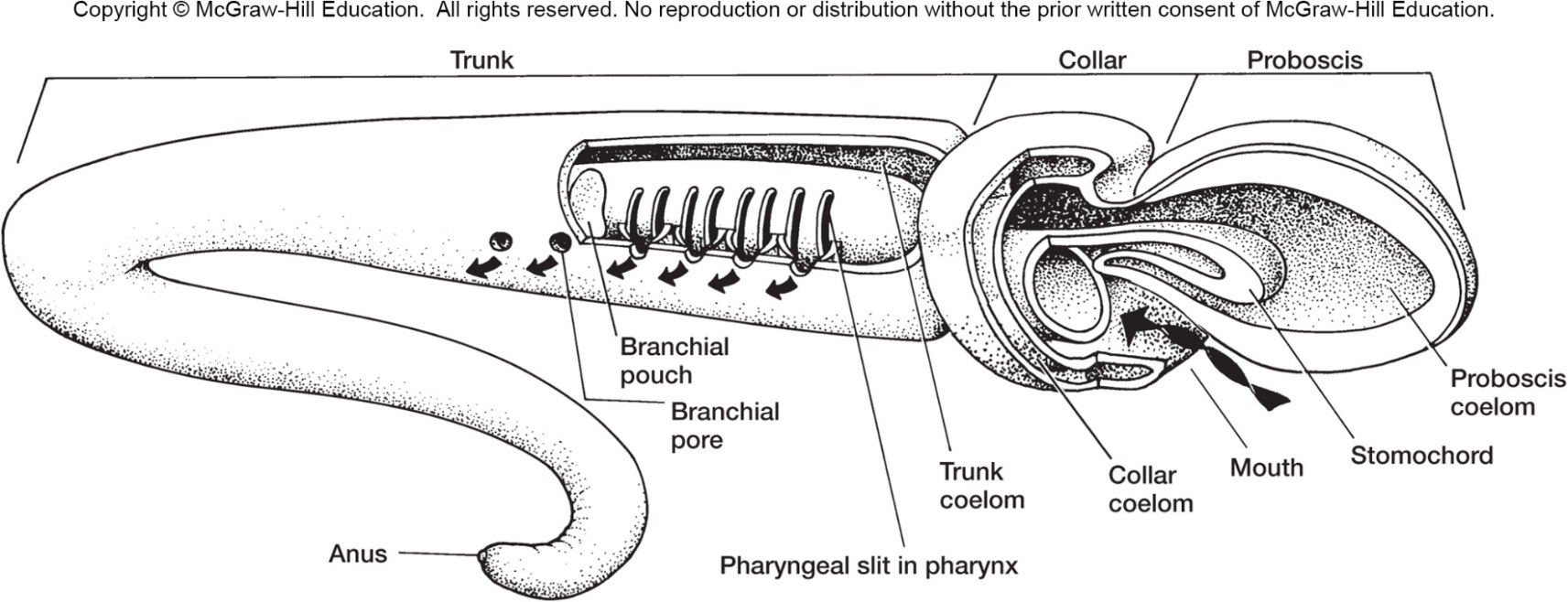 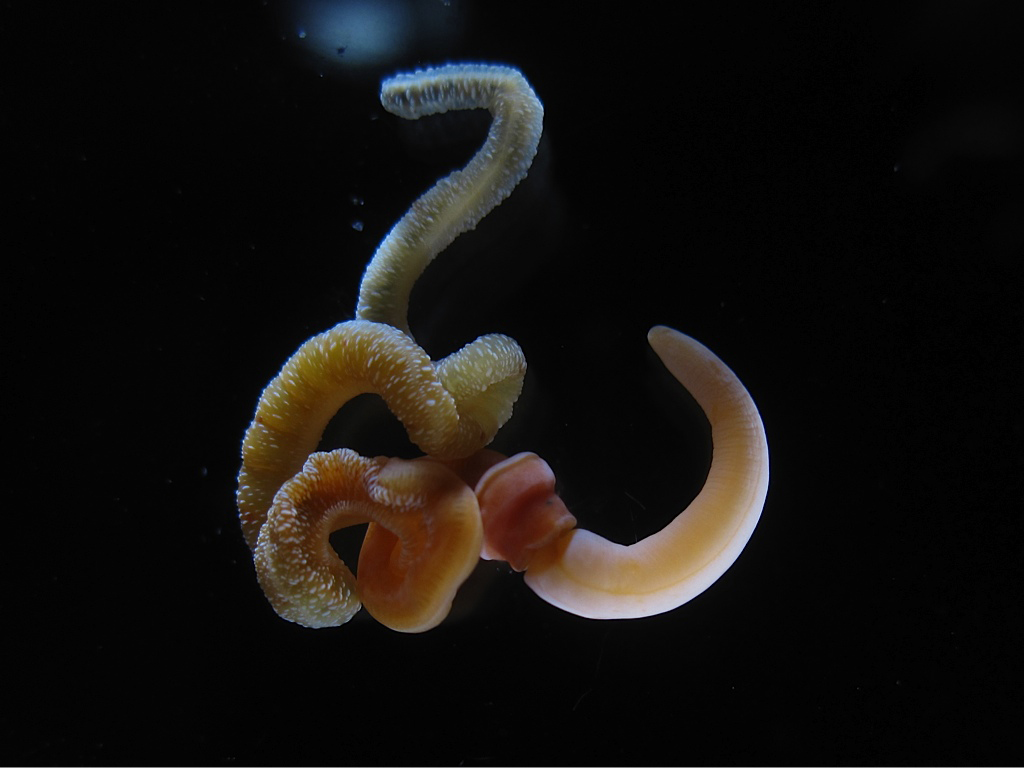 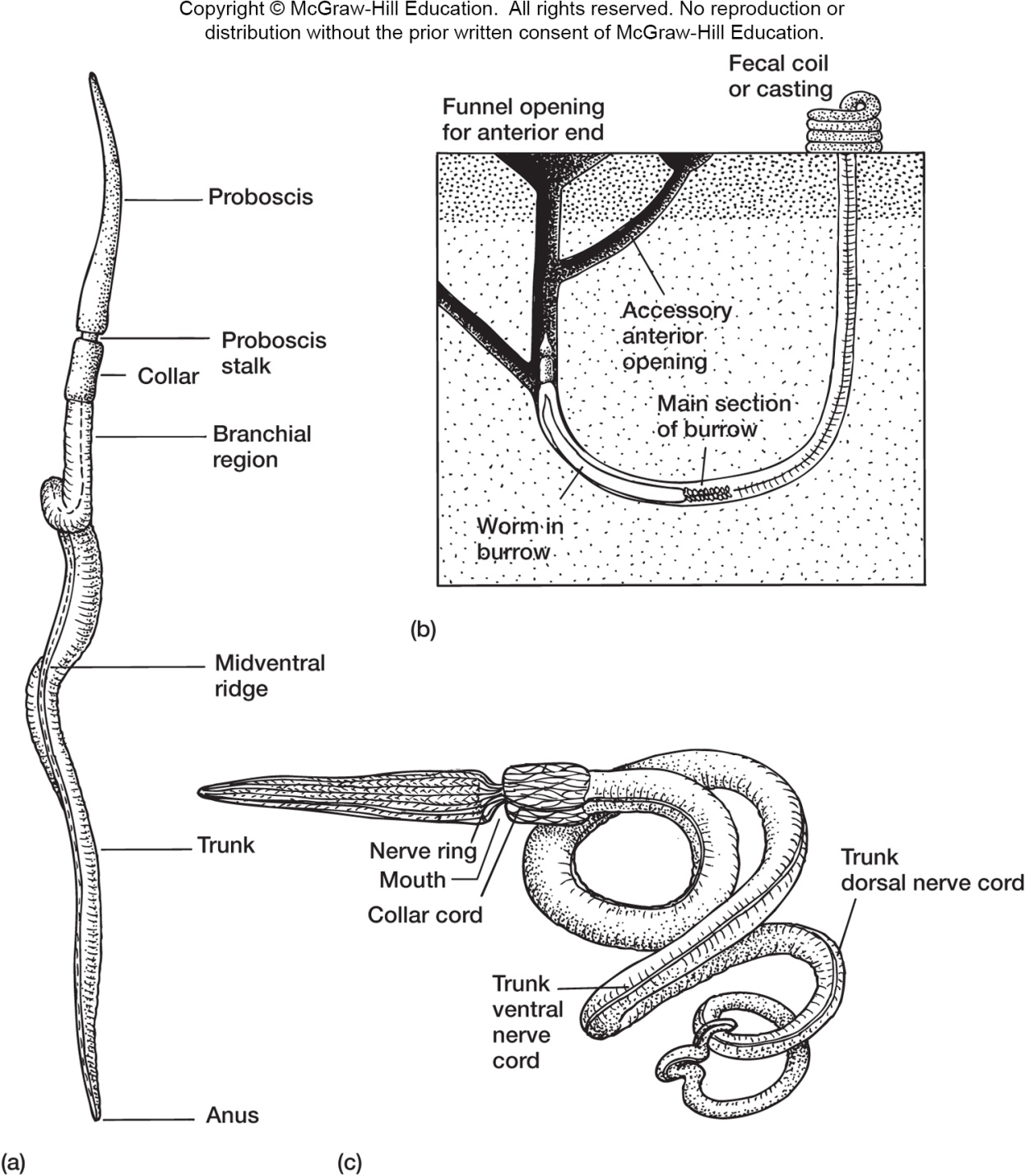 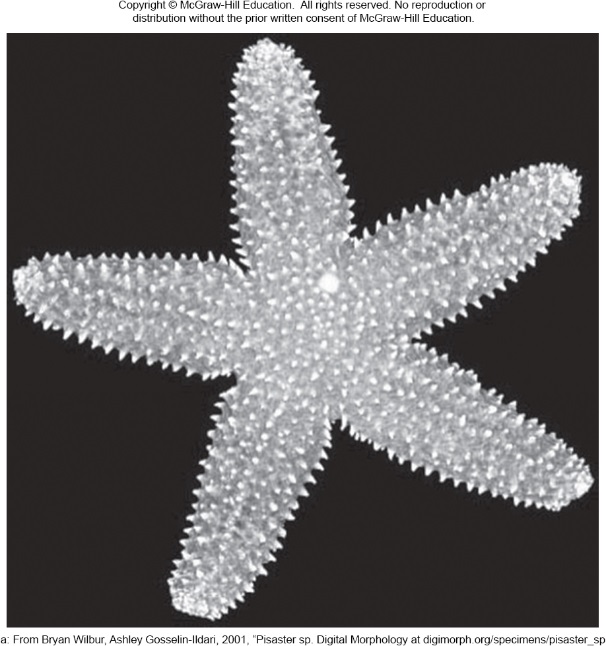 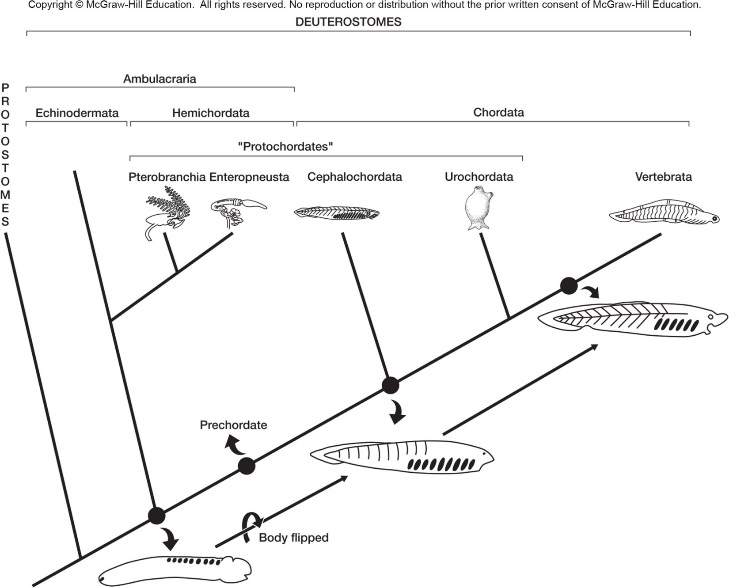 Hemichordata – Relationships?
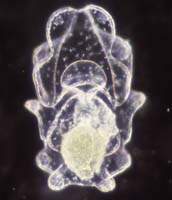 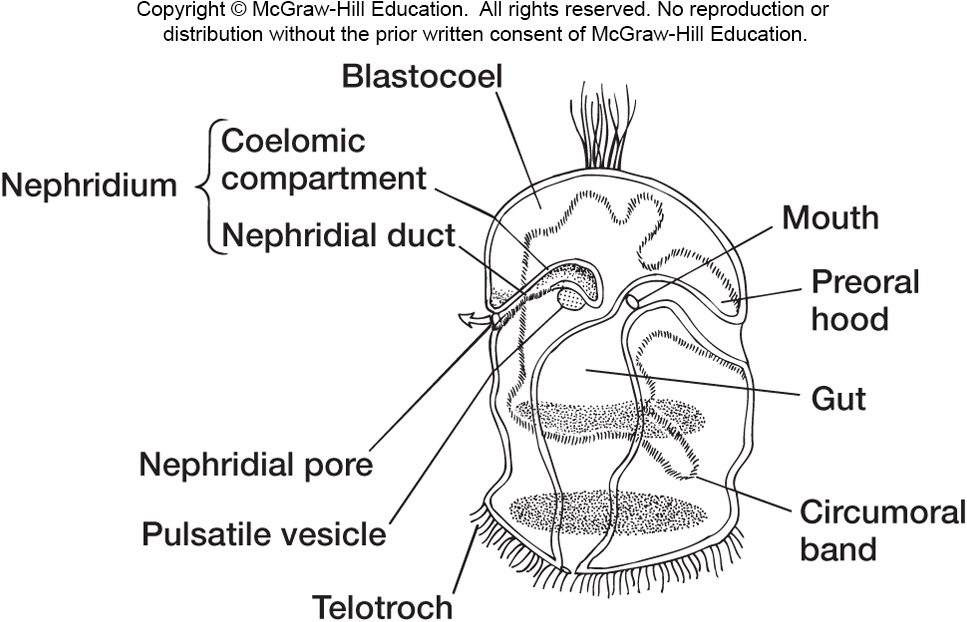 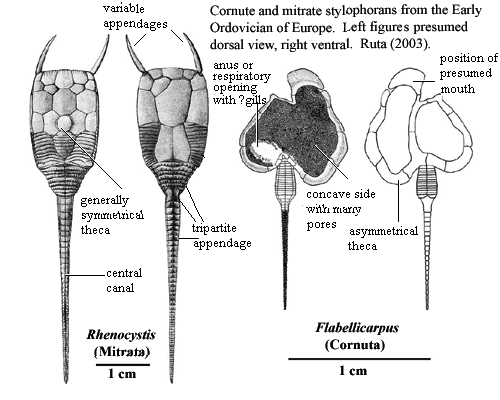 Hemichordata Larva
Echinoderm Larva
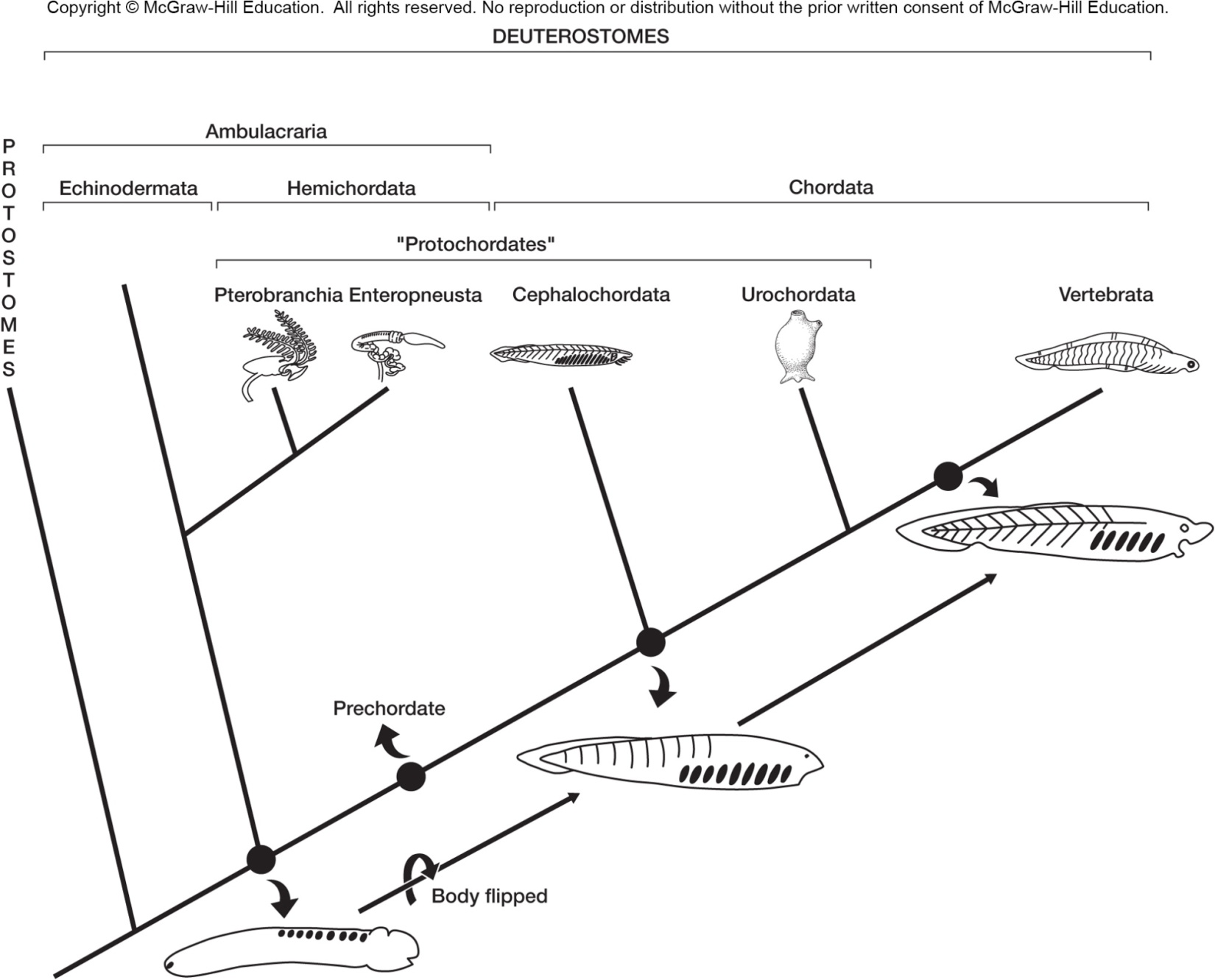 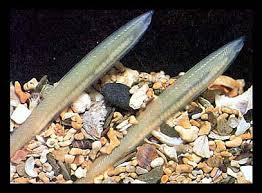 Cephalochordata – Amphioxus
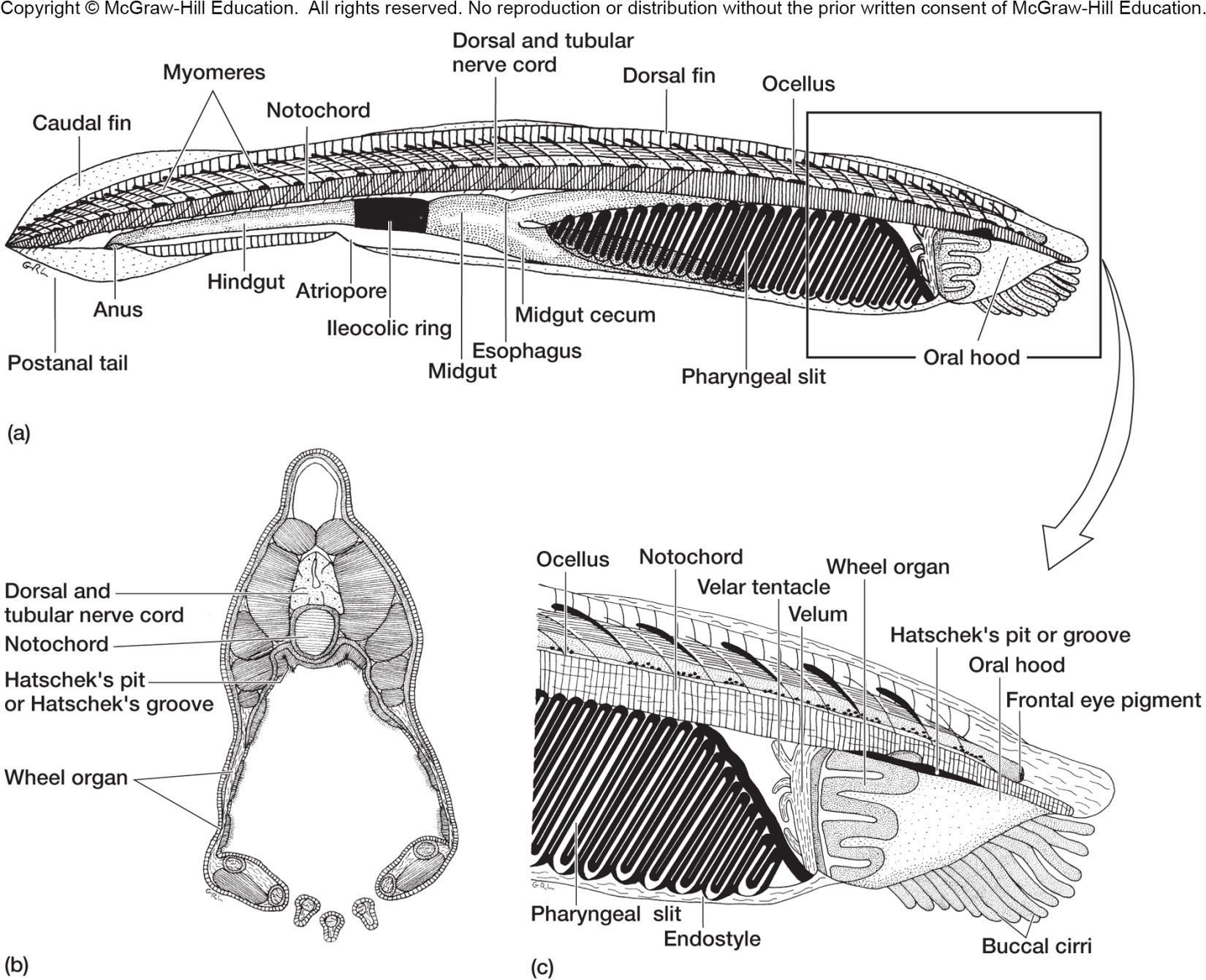 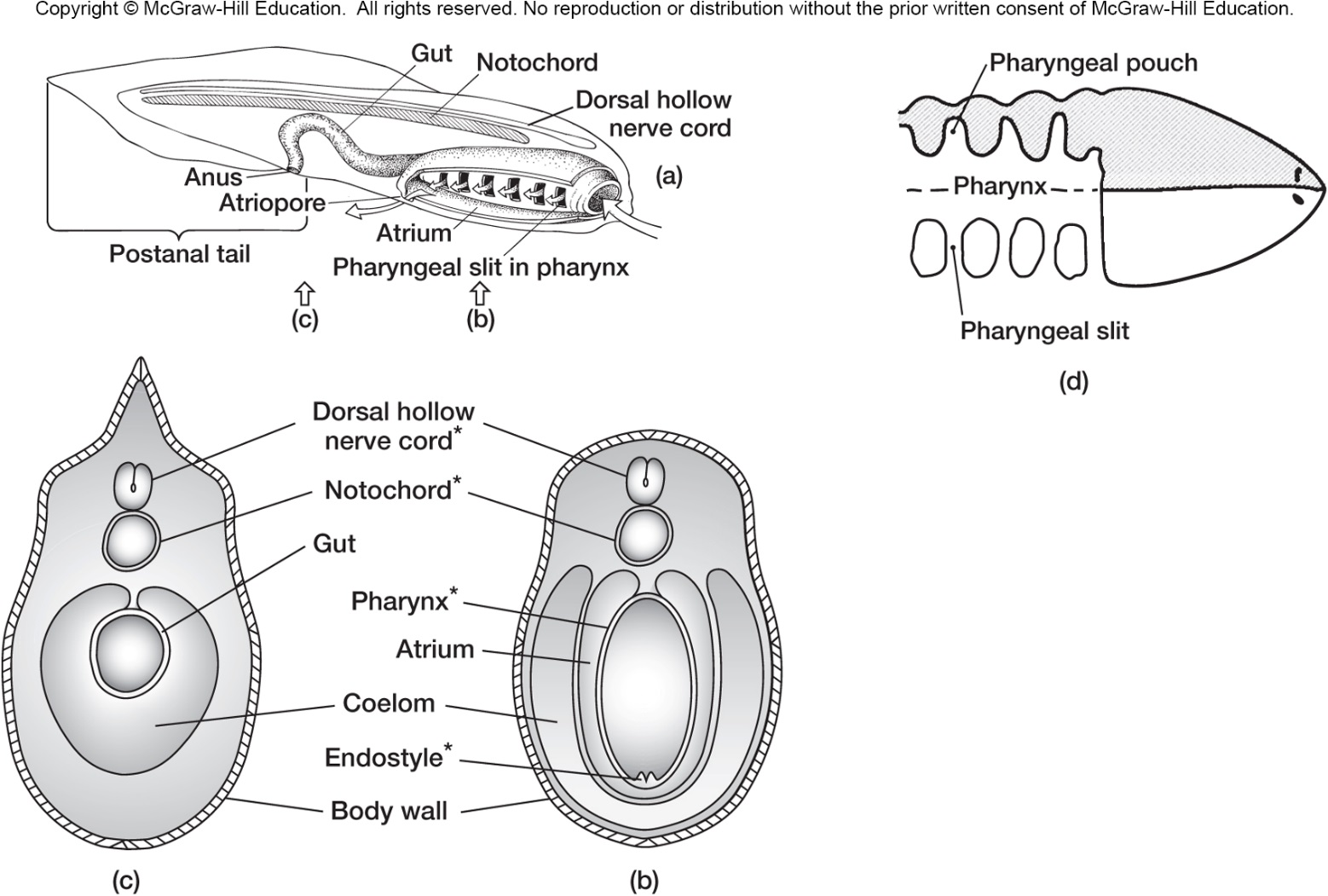 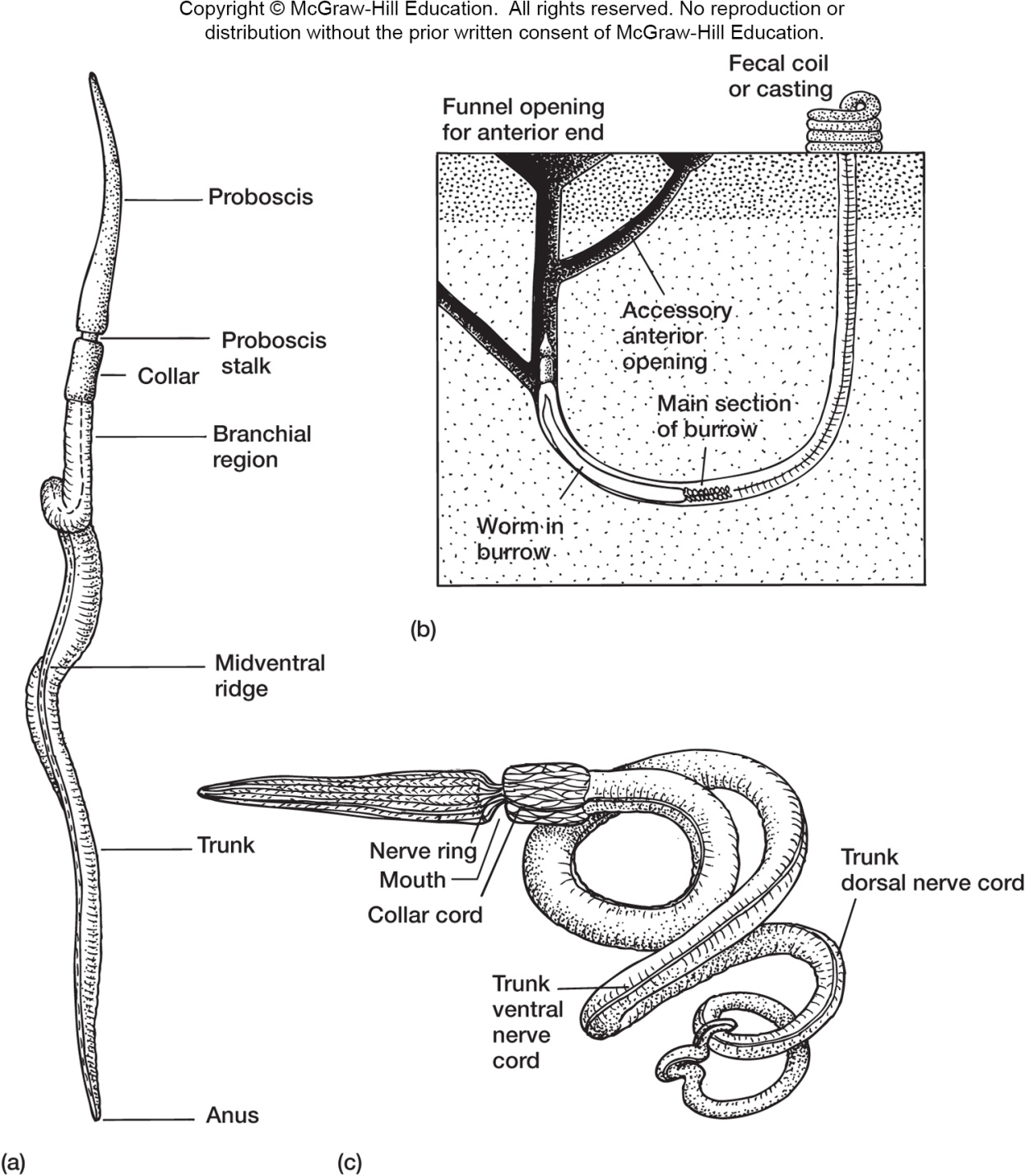 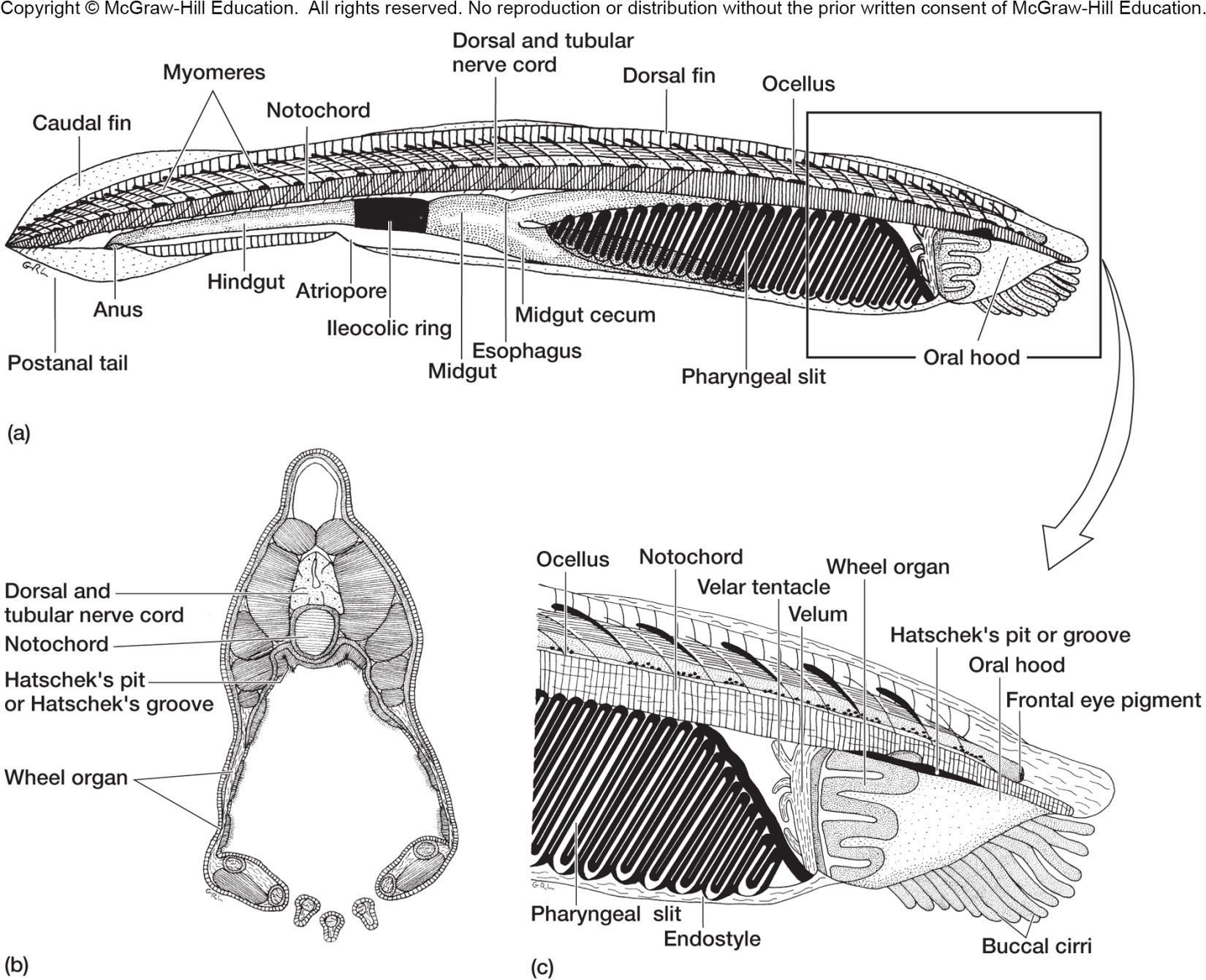 No anterior swelling of dorsal nerve cord
Midgut cecum’s evolutionary fate? 
	Liver or pancreas perhaps
[Speaker Notes: Anatomy, diff from acorn worms! 
Diff from us? High light stuff that will be diff from tunicates 
Ecology – world wide, all over, live buried. Filter feeders.]
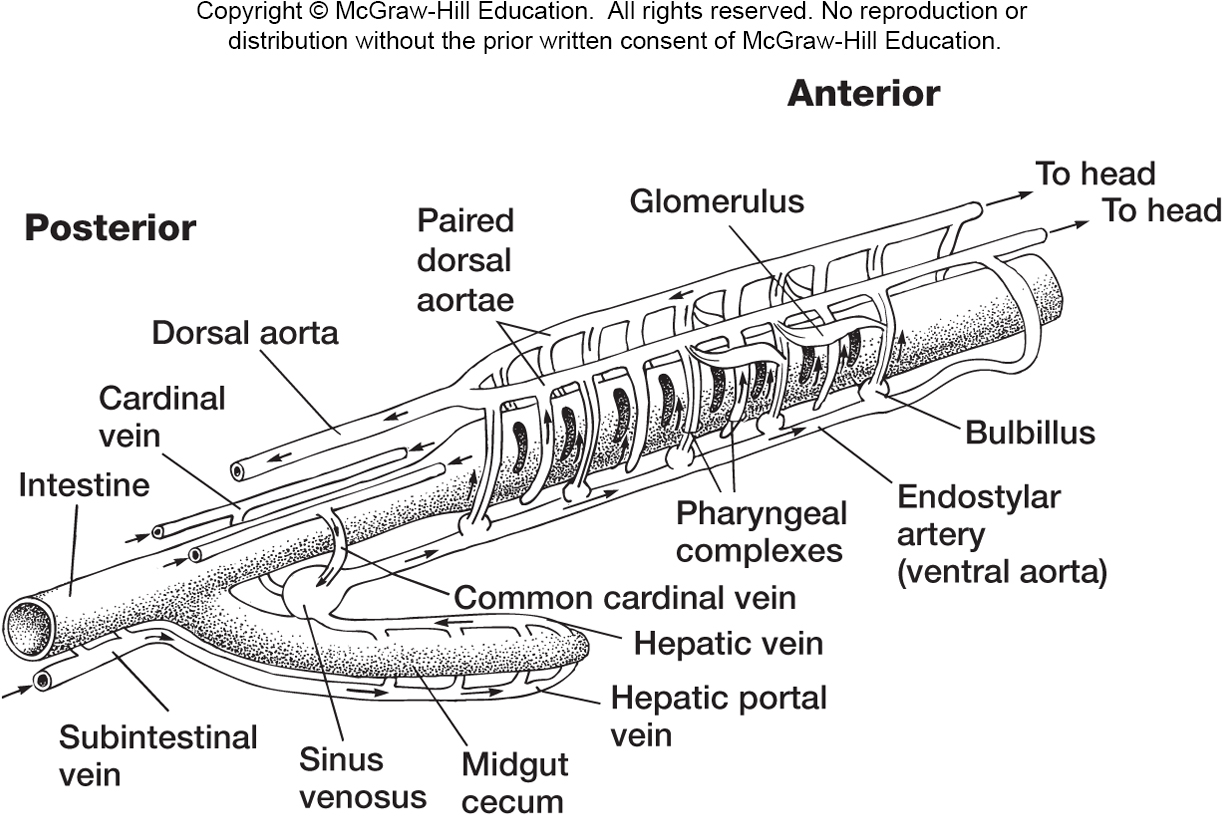 Blood is colorless plasma
Same general circulation pattern as vertebrates: blood flows anteriorly into the ventral aorta, up to the dorsal aorta, posteriorly in the dorsal aorta. 
No ebb and flow pattern, even though they lack a heart
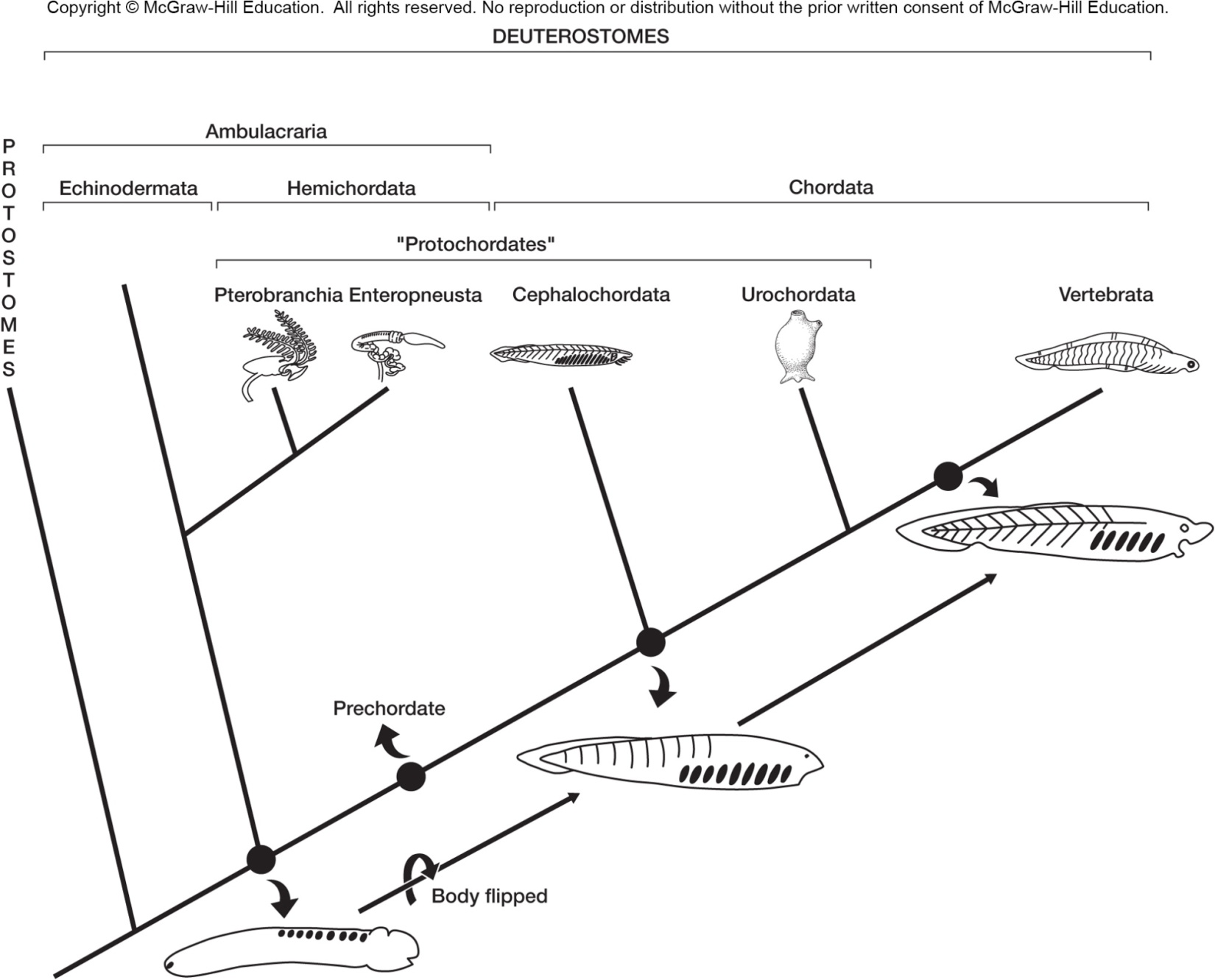 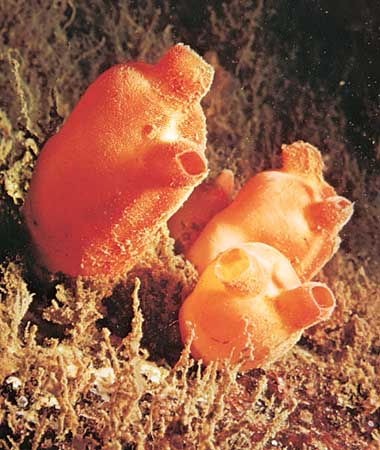 Urochordata – Tunicates/Sea Squirts
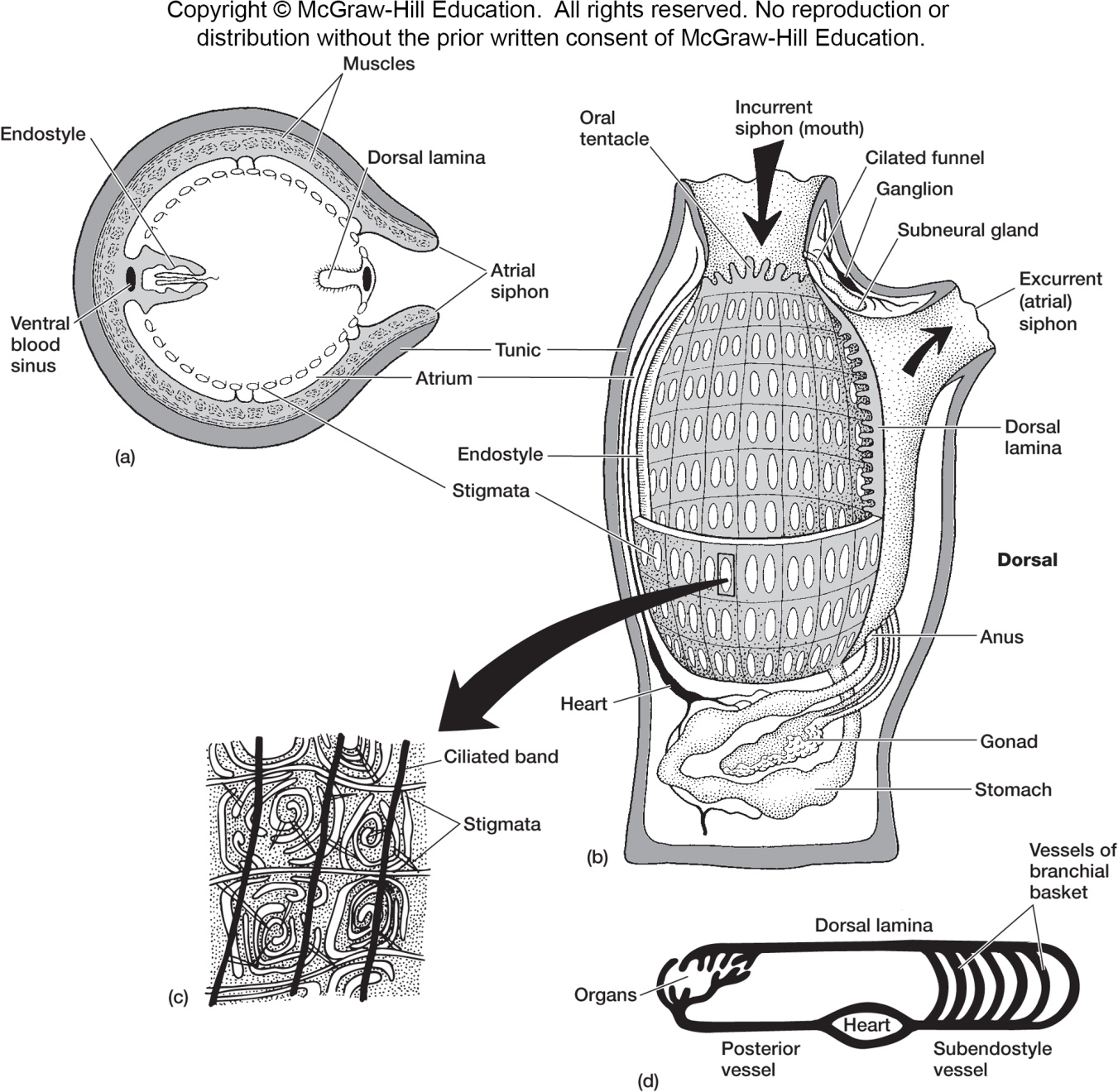 [Speaker Notes: Ecology as well]
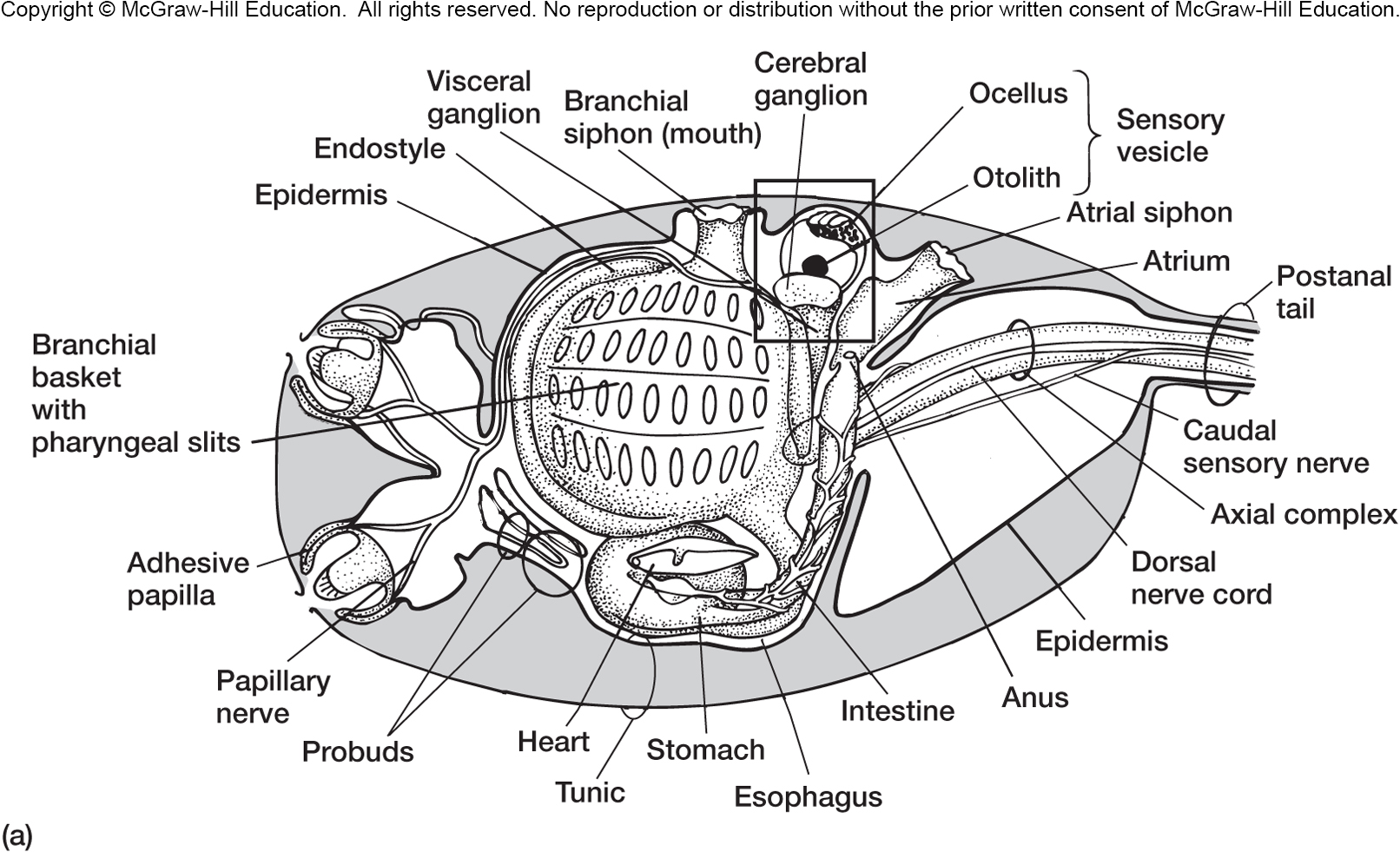 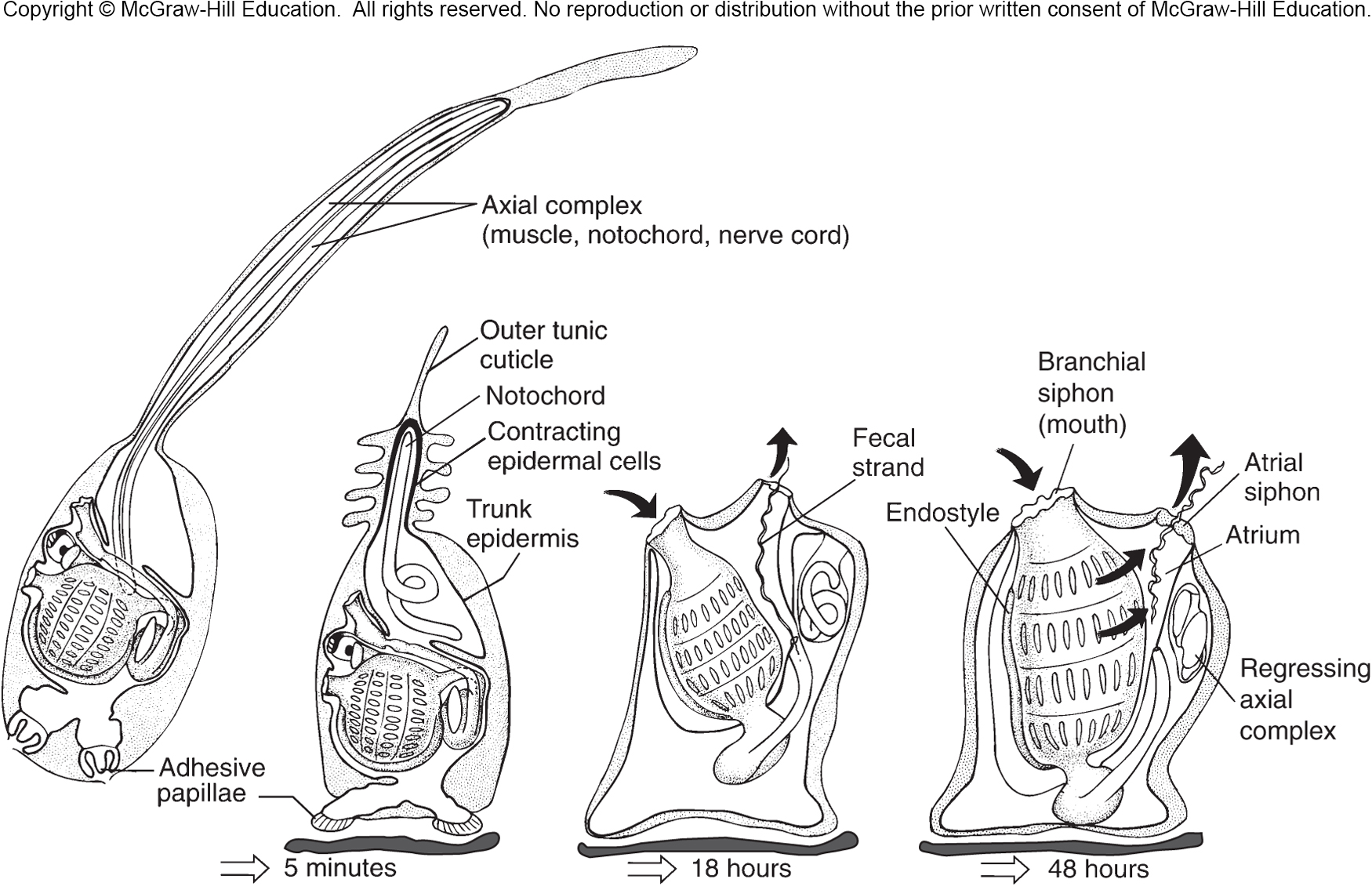 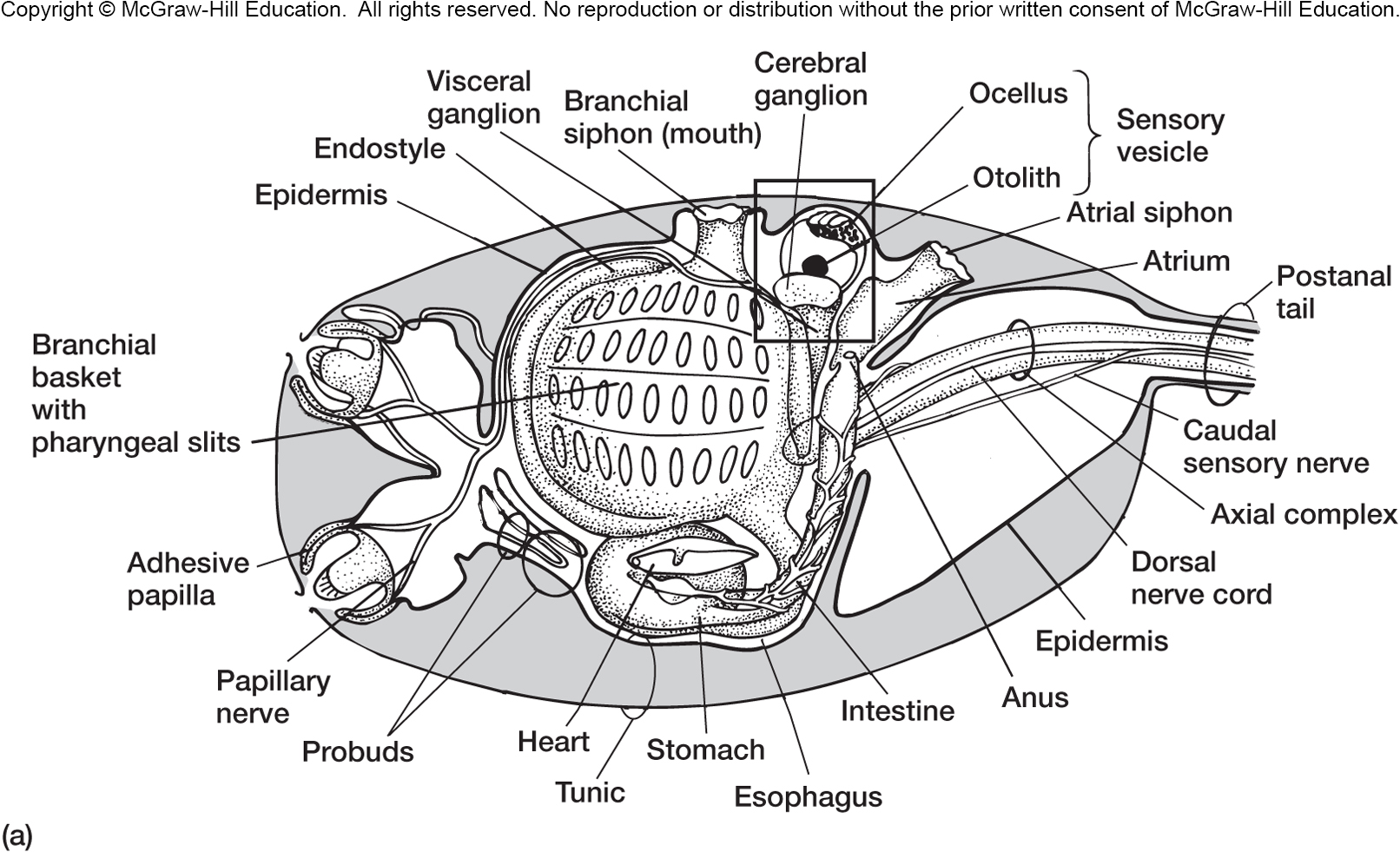 Has identifiable heart and rudimentary ‘brain’
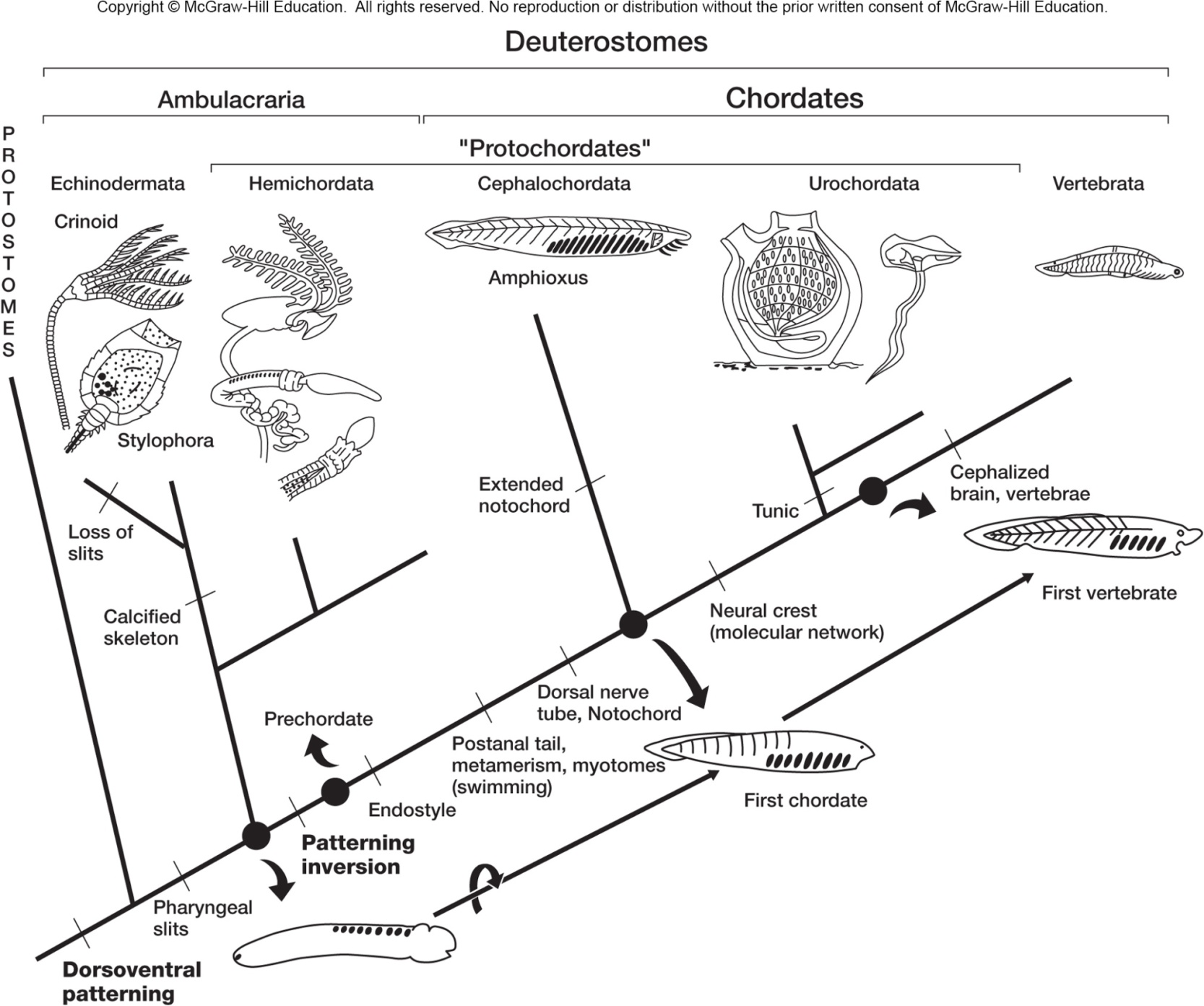 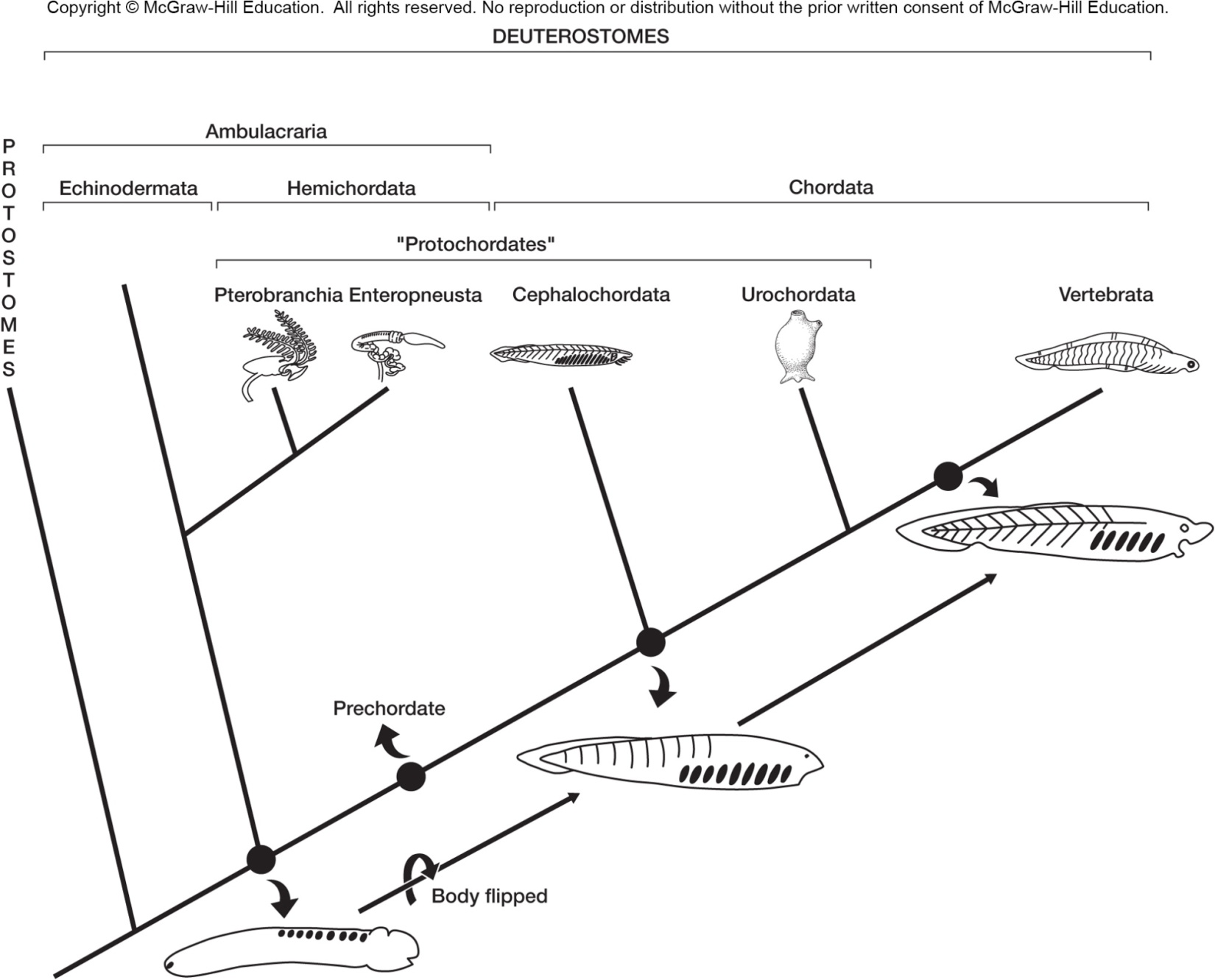 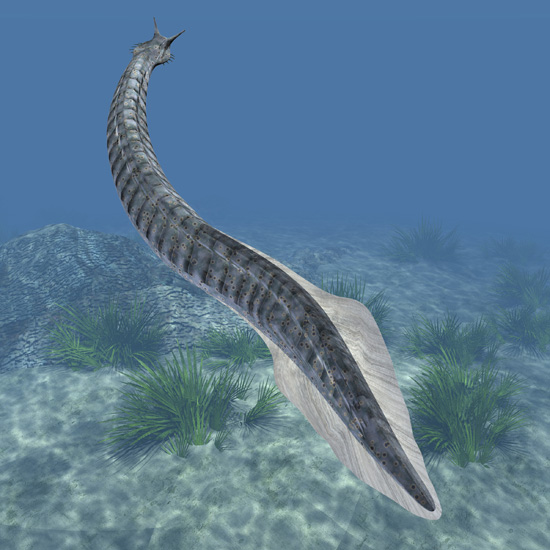 Chordate Origins?
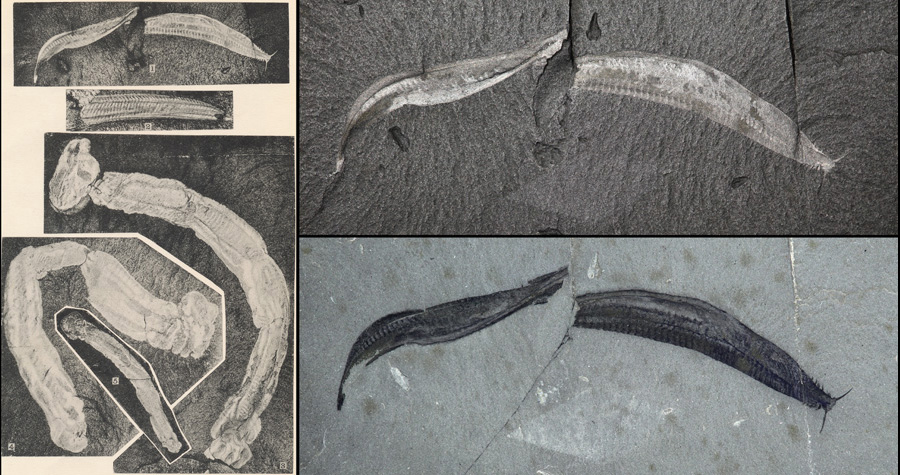 Pikaia  ~ 530 million years old
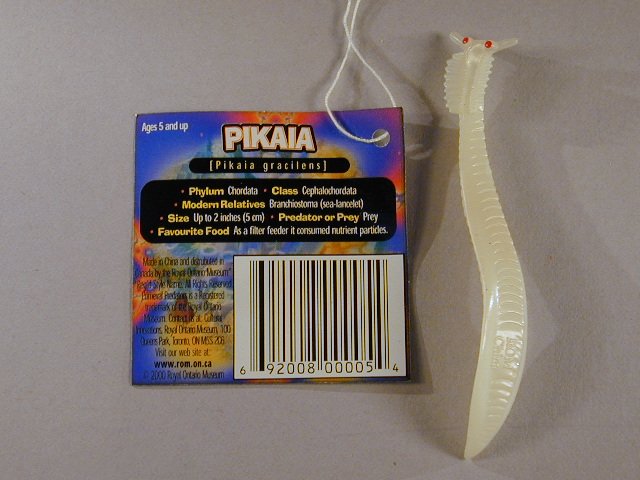 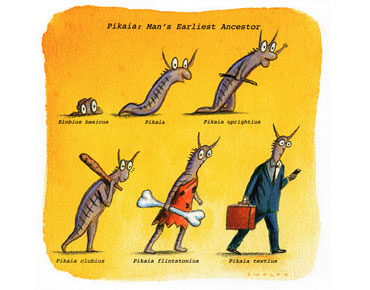 Chordate Origins, Echinoderma grade ancestor?
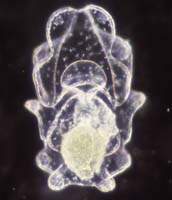 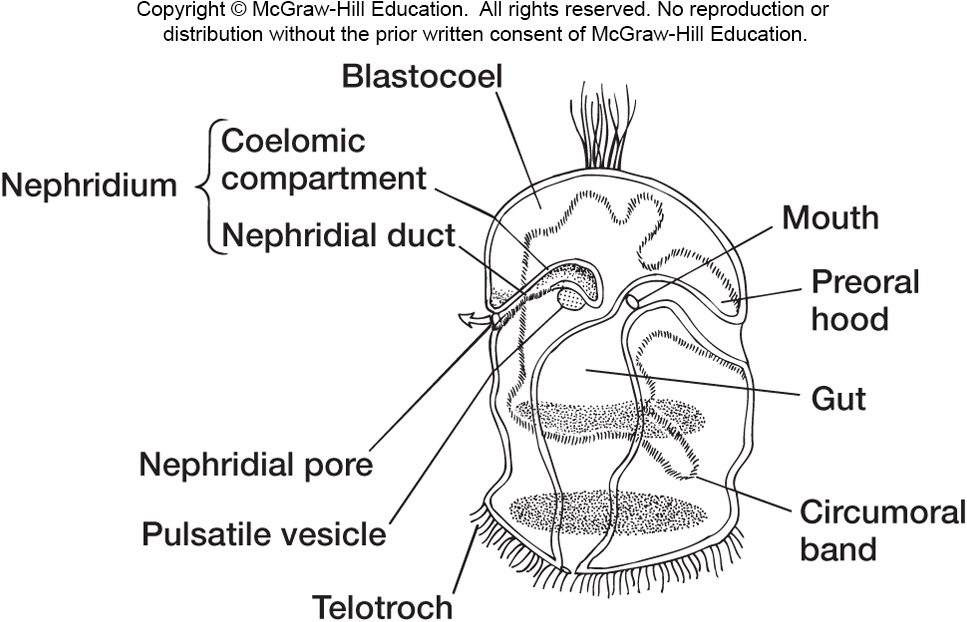 Hemichordata Larva
Echinoderm Larva
Pedomorphosis
Another wrinkle: Inverted body plan
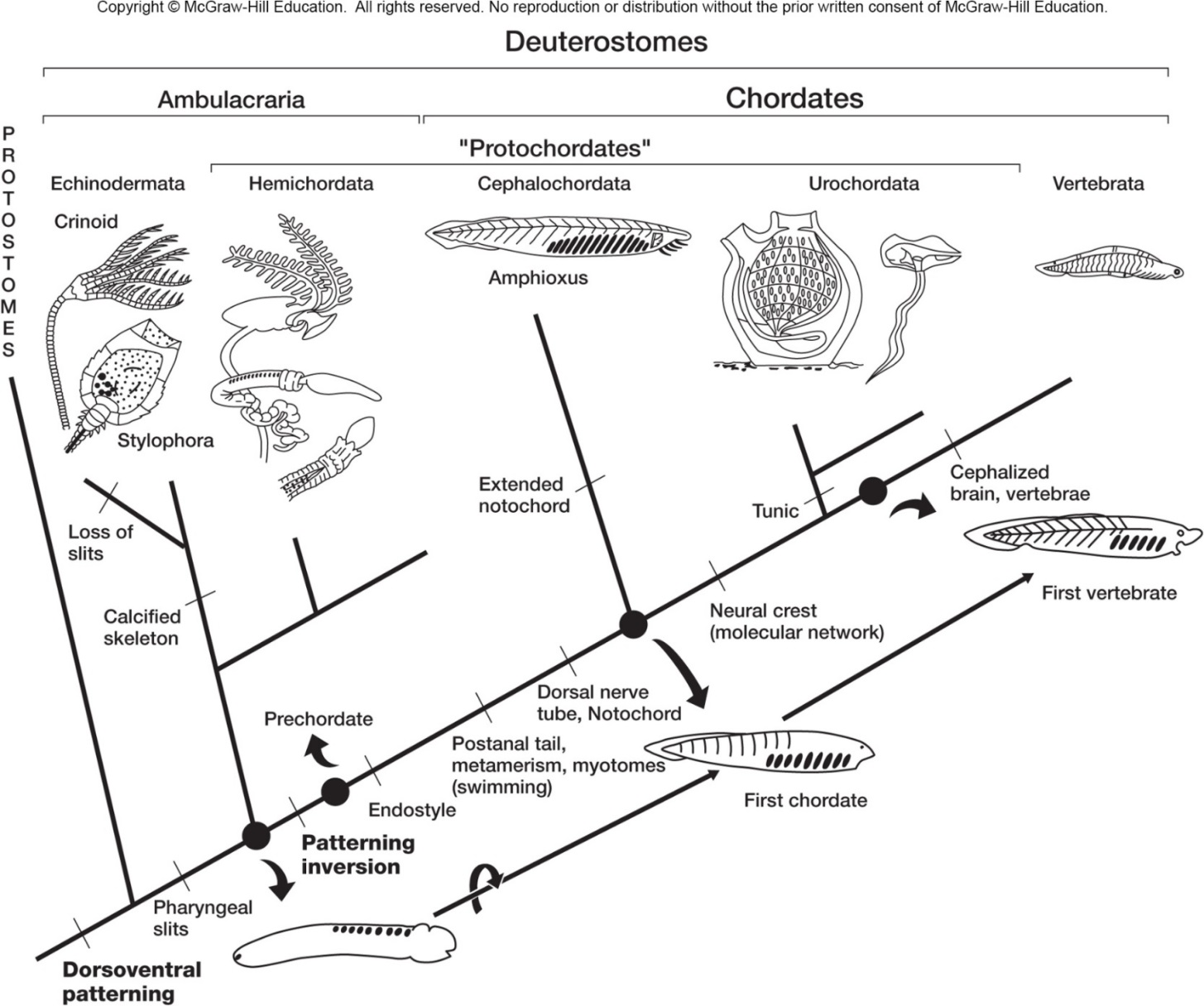 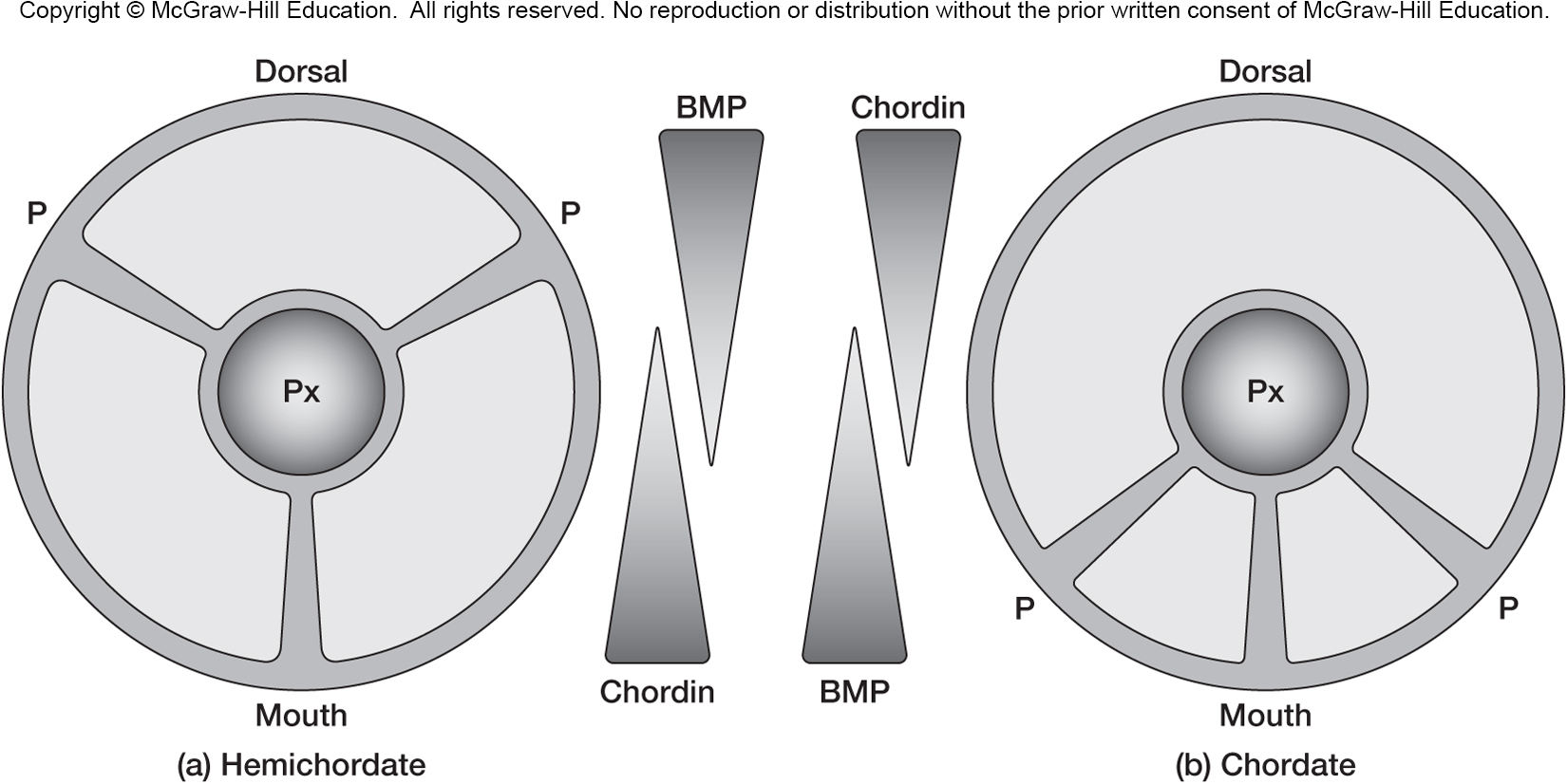 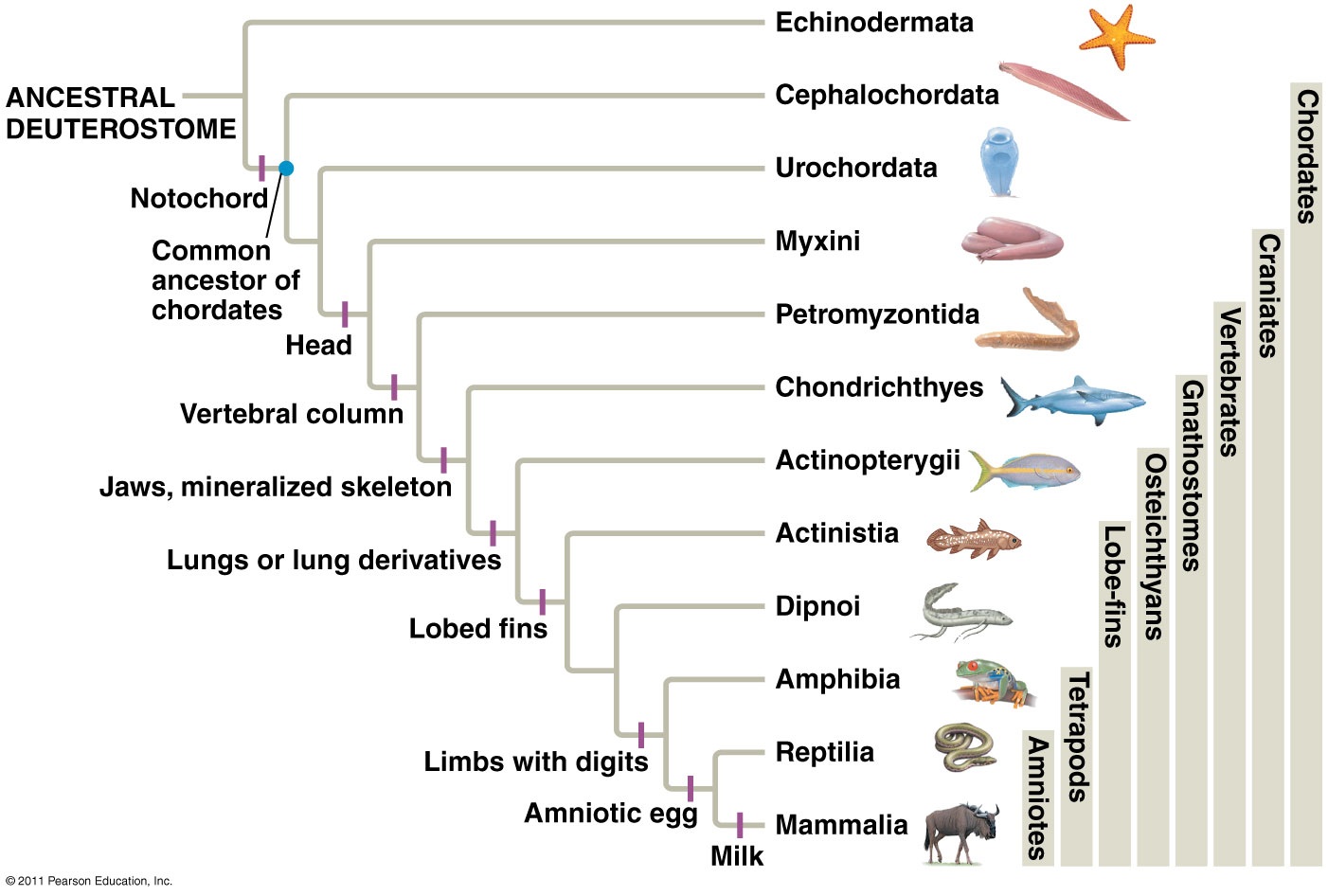